ЭКОЛОГО – ЗДОРОВЬЕСБЕРЕГАЮЩАЯ ДЕЯТЕЛЬНОСТЬ В МБДОУ ЦРР детском саду № 12 г. Нерчинска
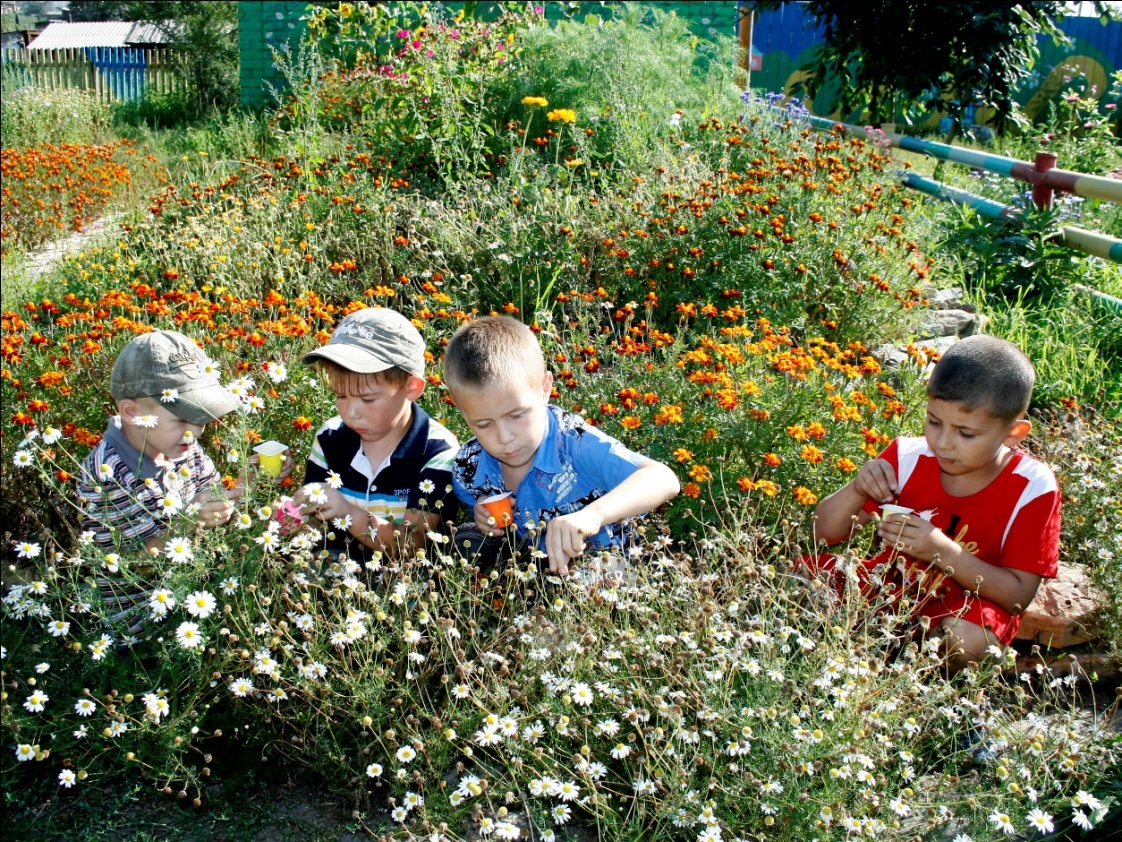 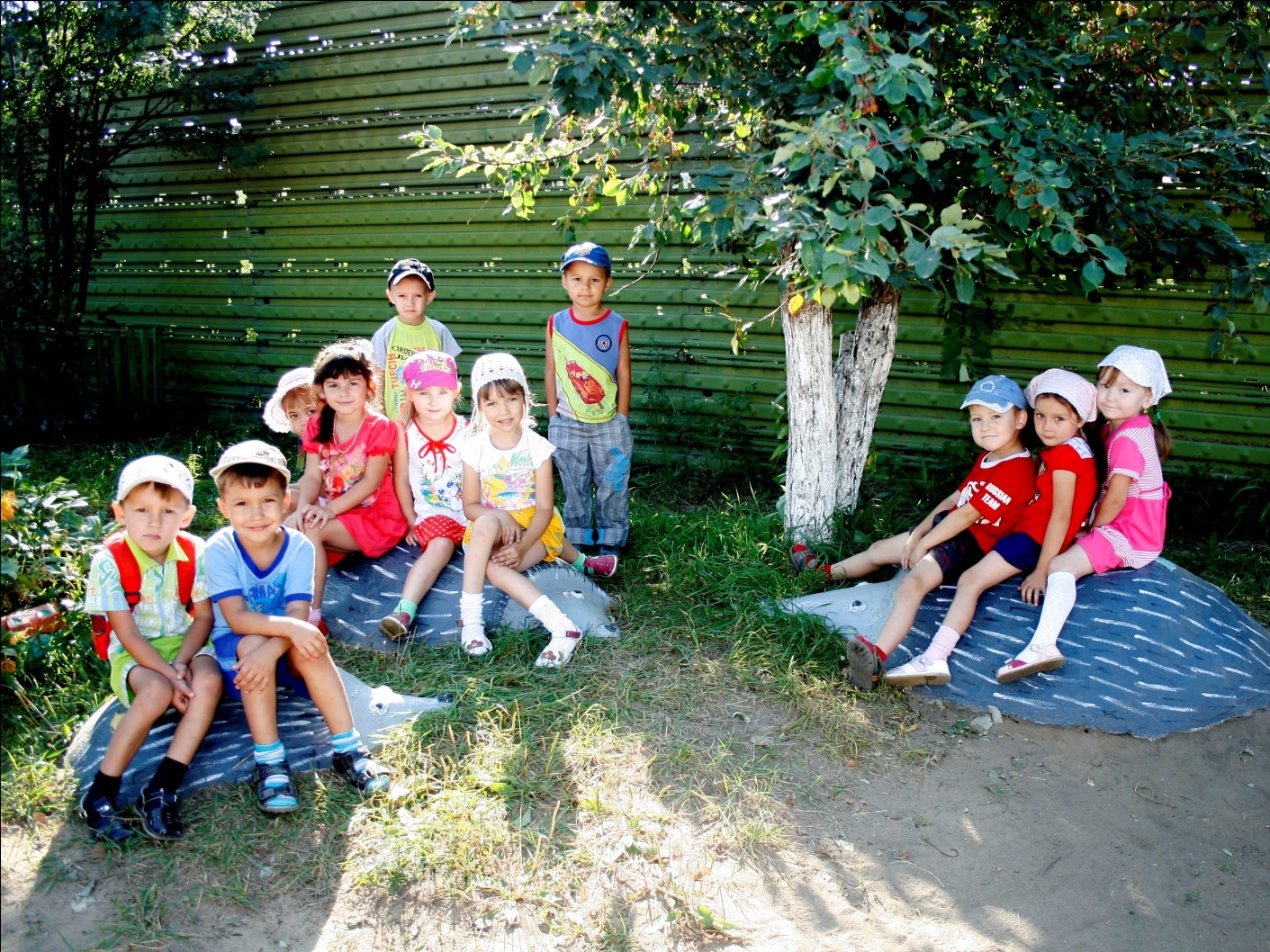 Жизнь людей не возможна без природы.
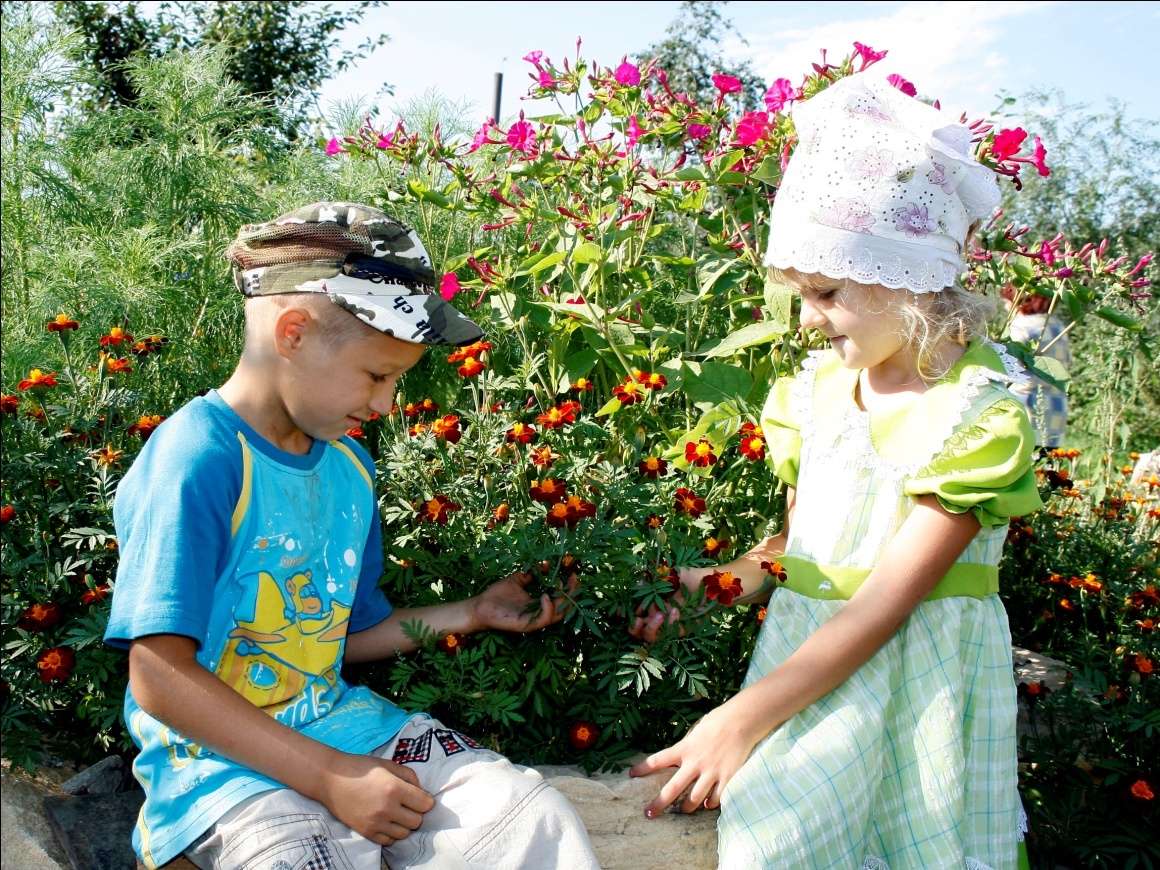 Жизнь детского сада не возможна без экологической, здоровьесберегающей деятельности
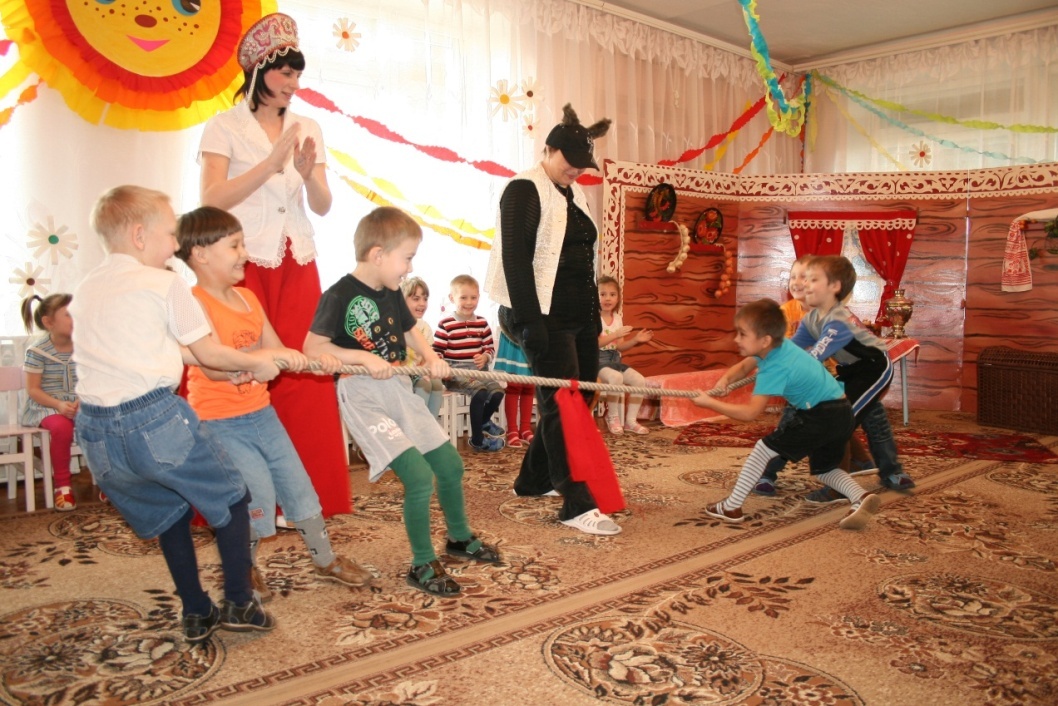 ПРАЗДНИКИ
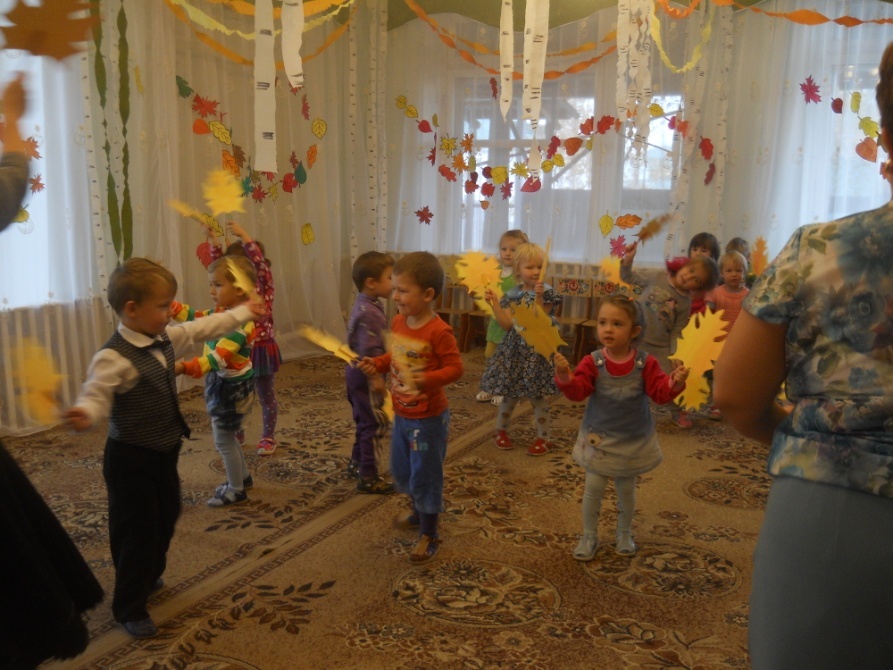 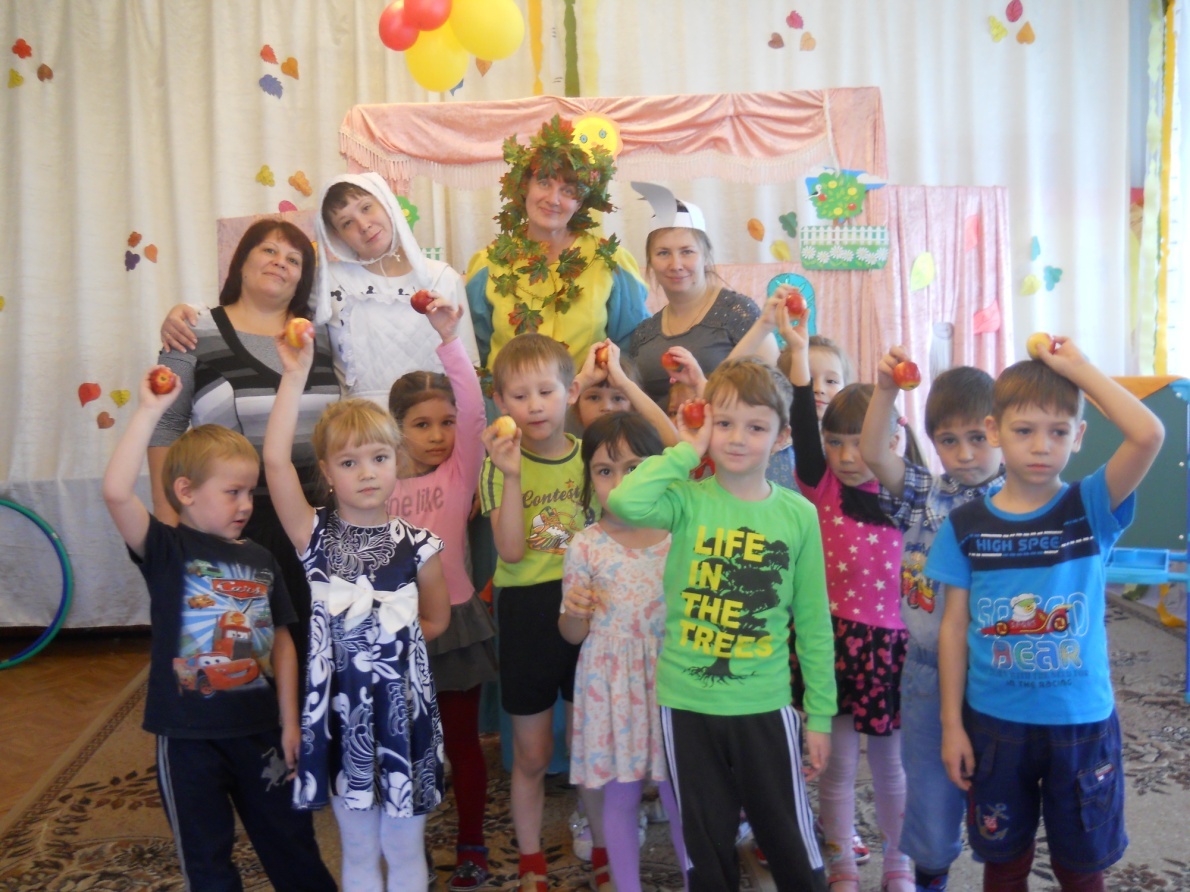 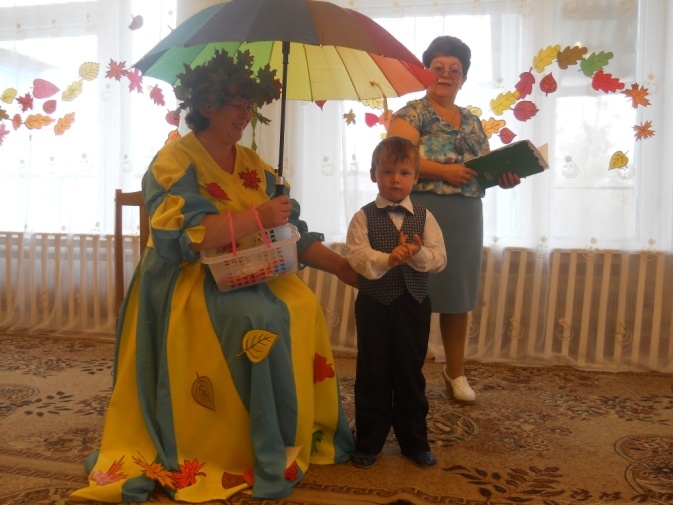 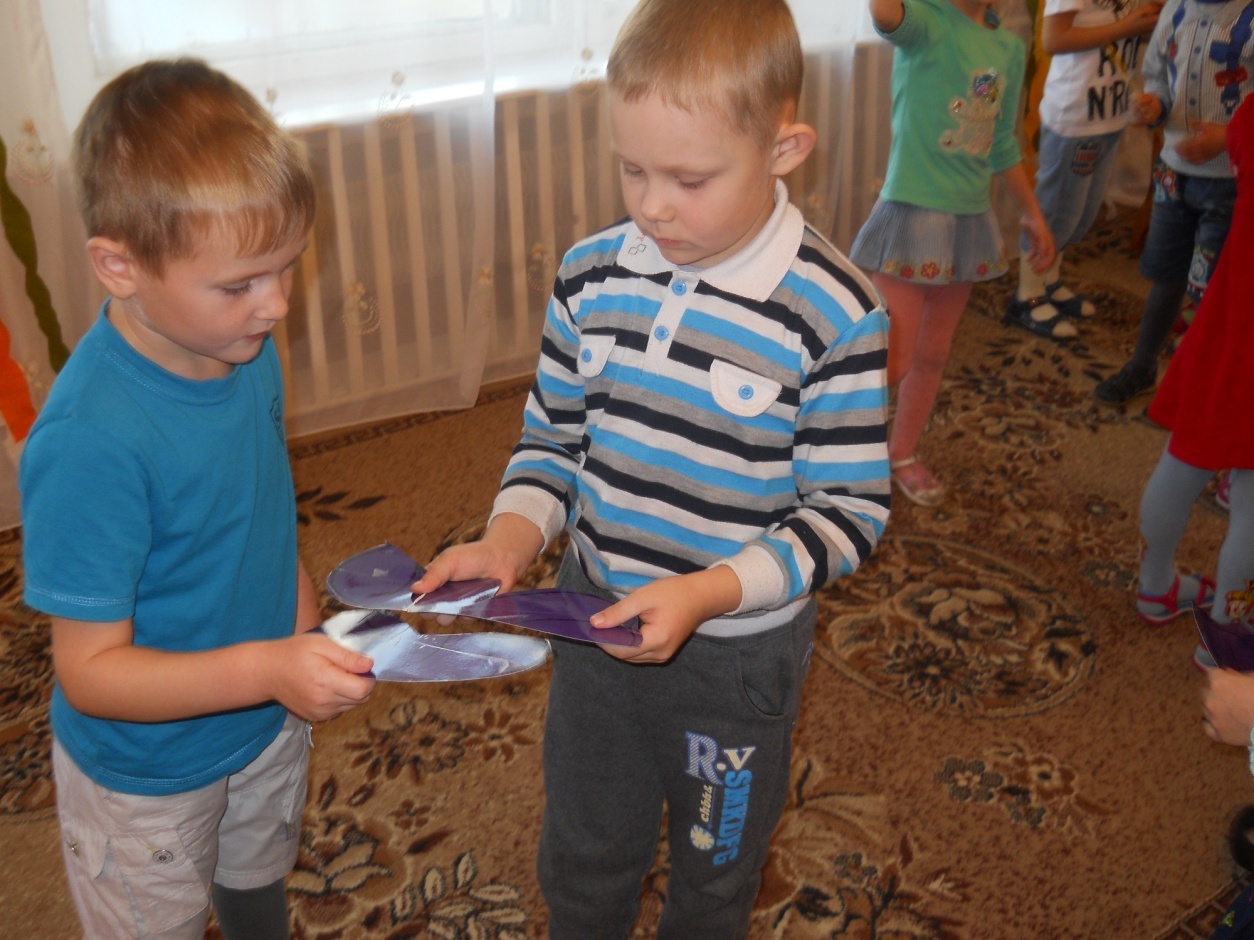 ИГРЫ
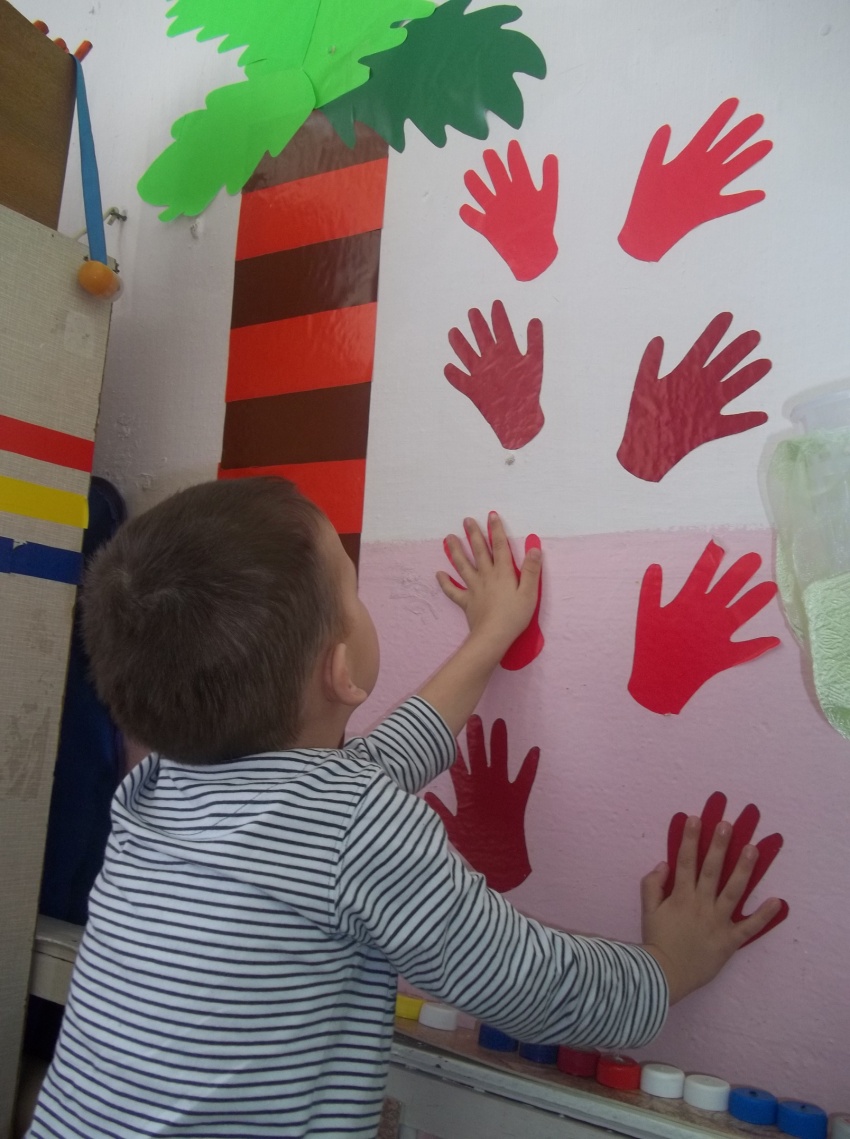 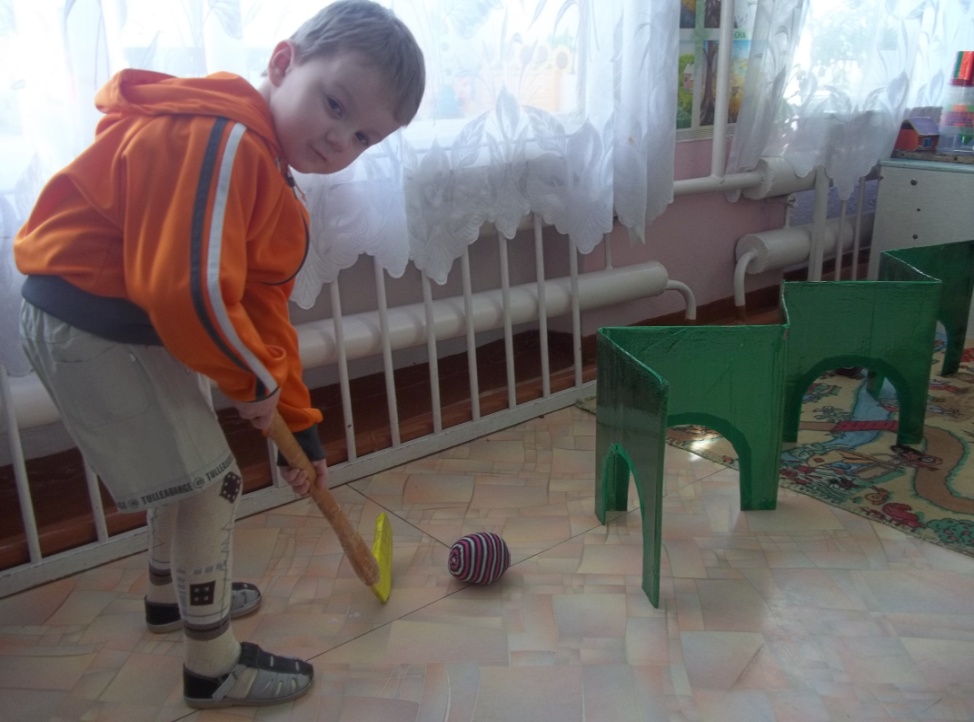 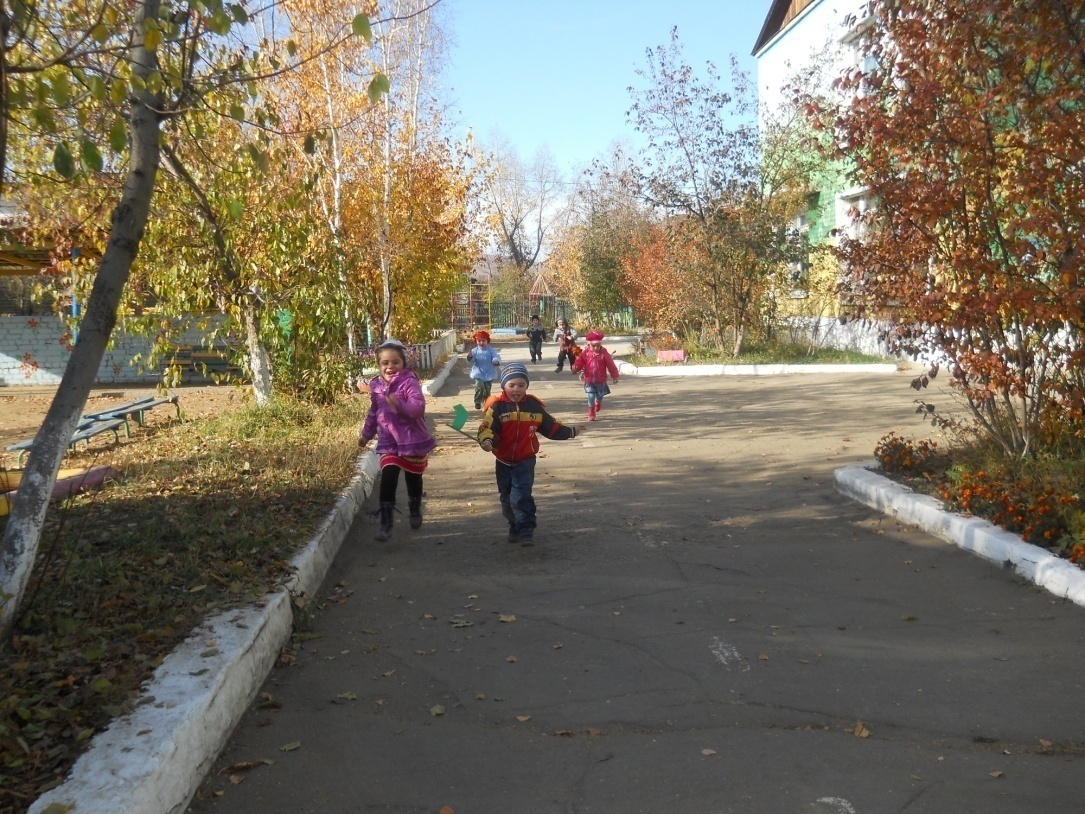 ПРОГУЛКИ
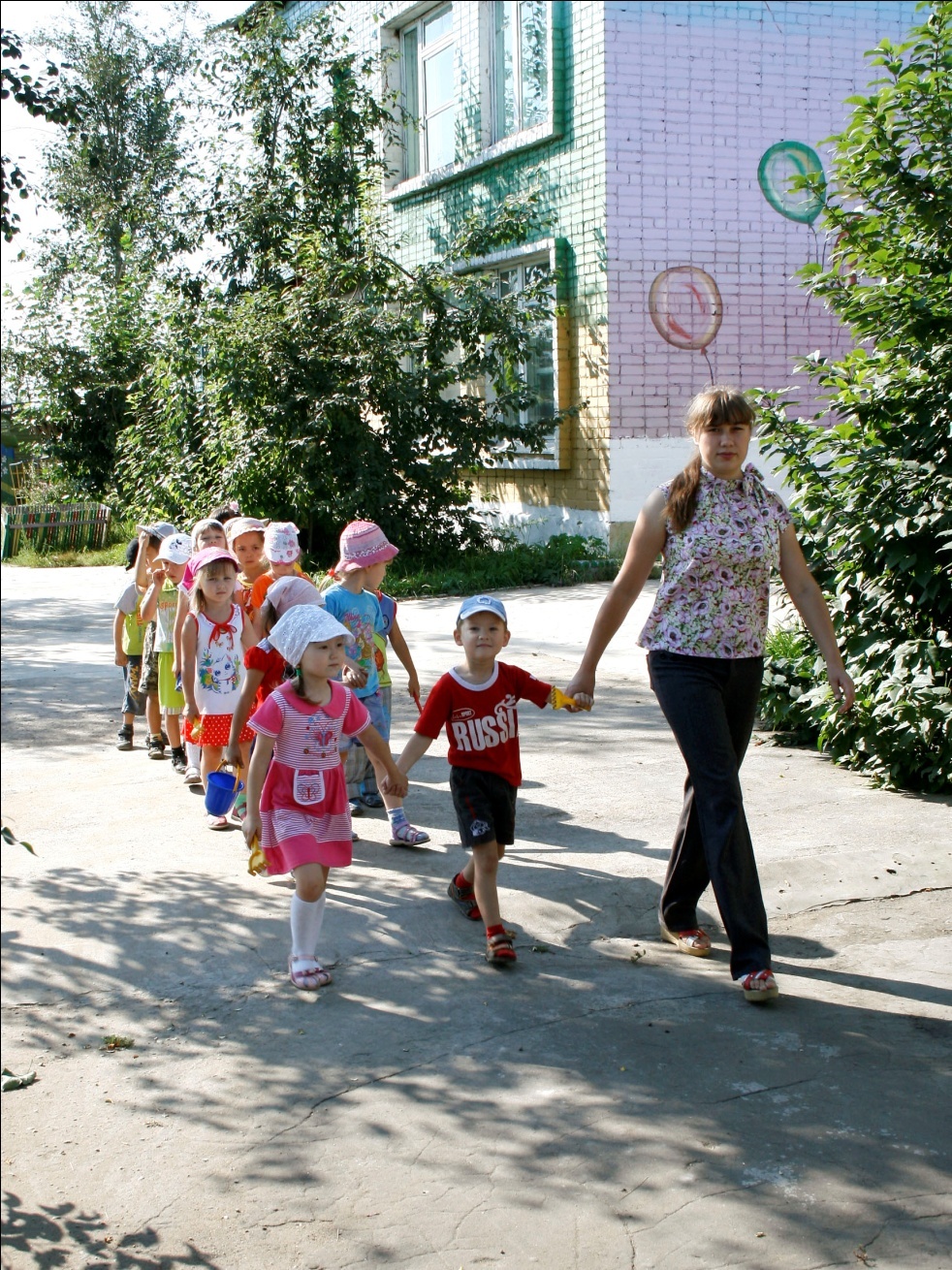 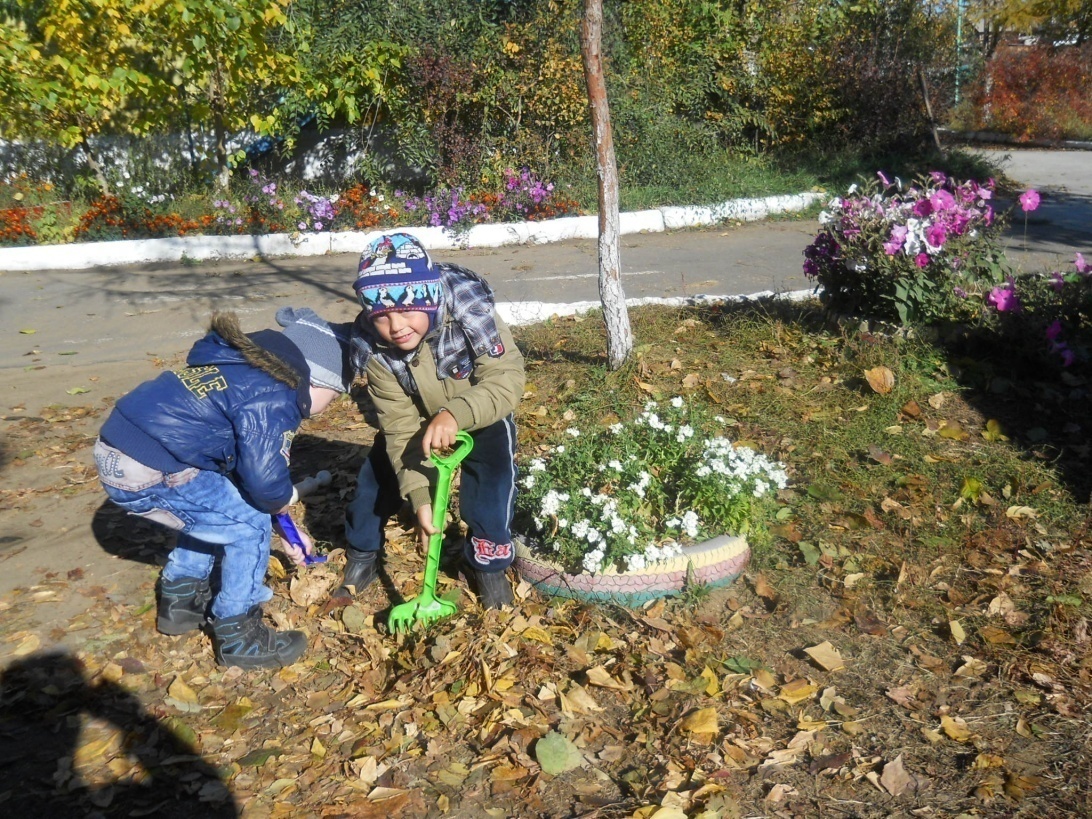 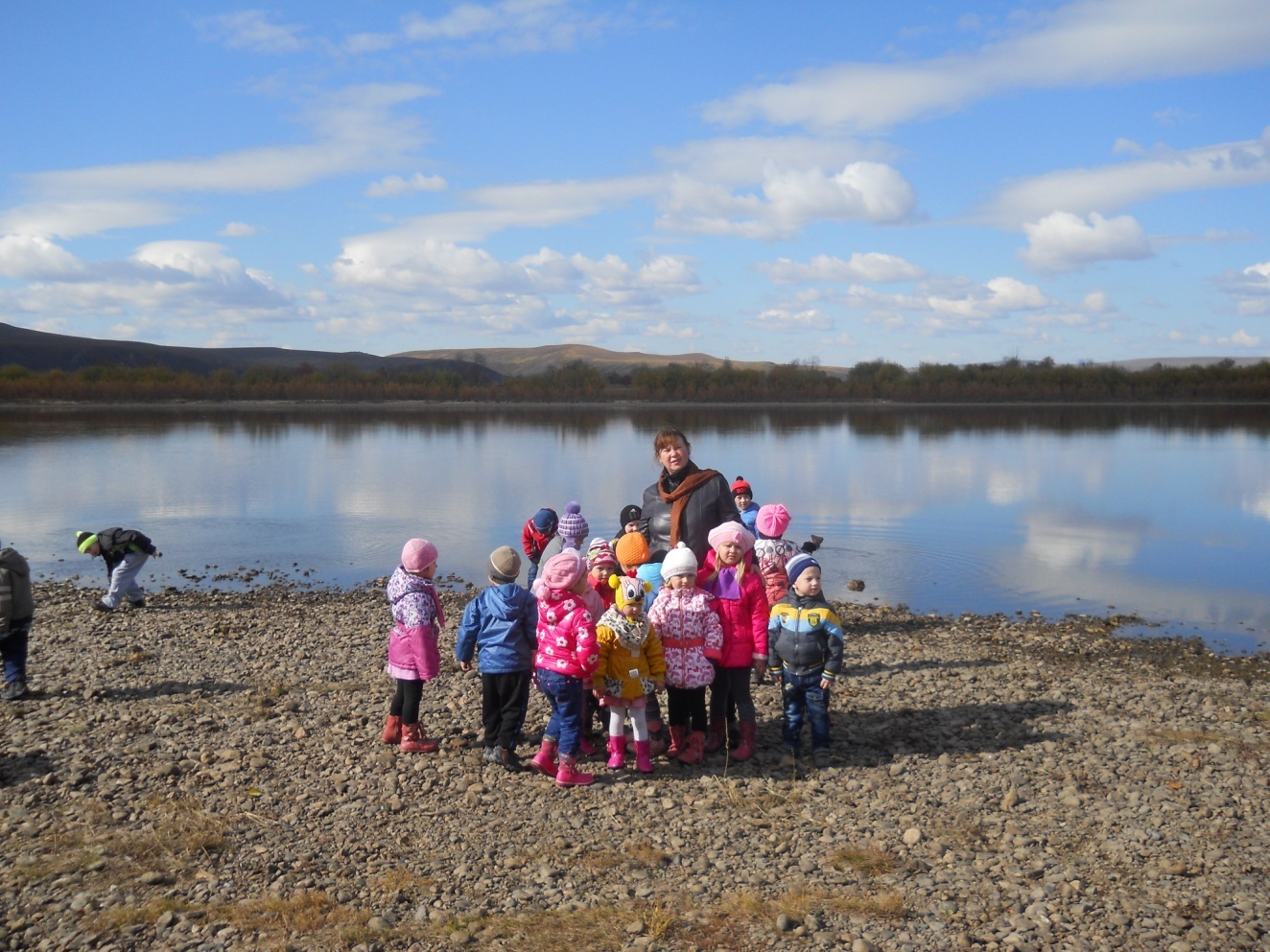 ЭКСКУРСИИ
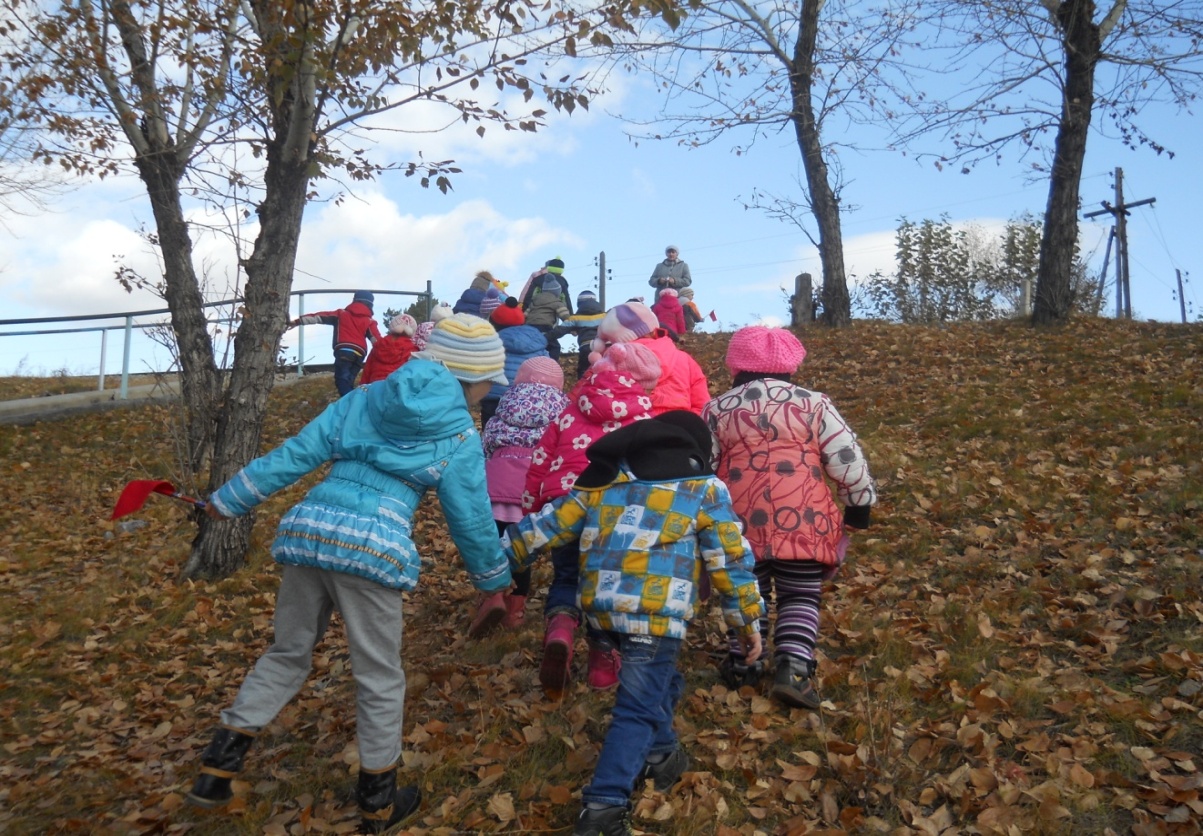 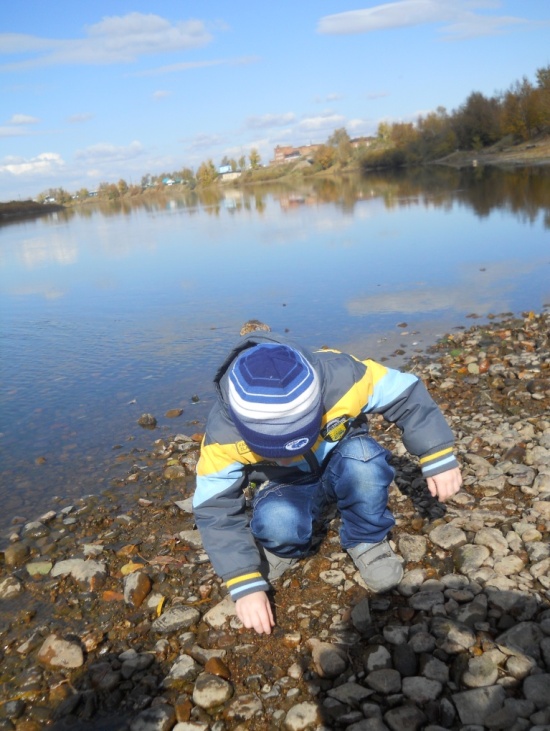 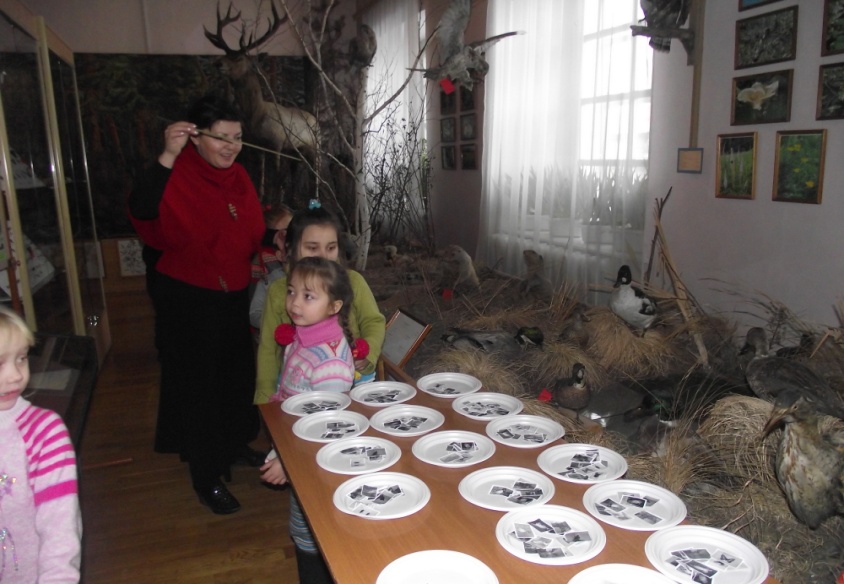 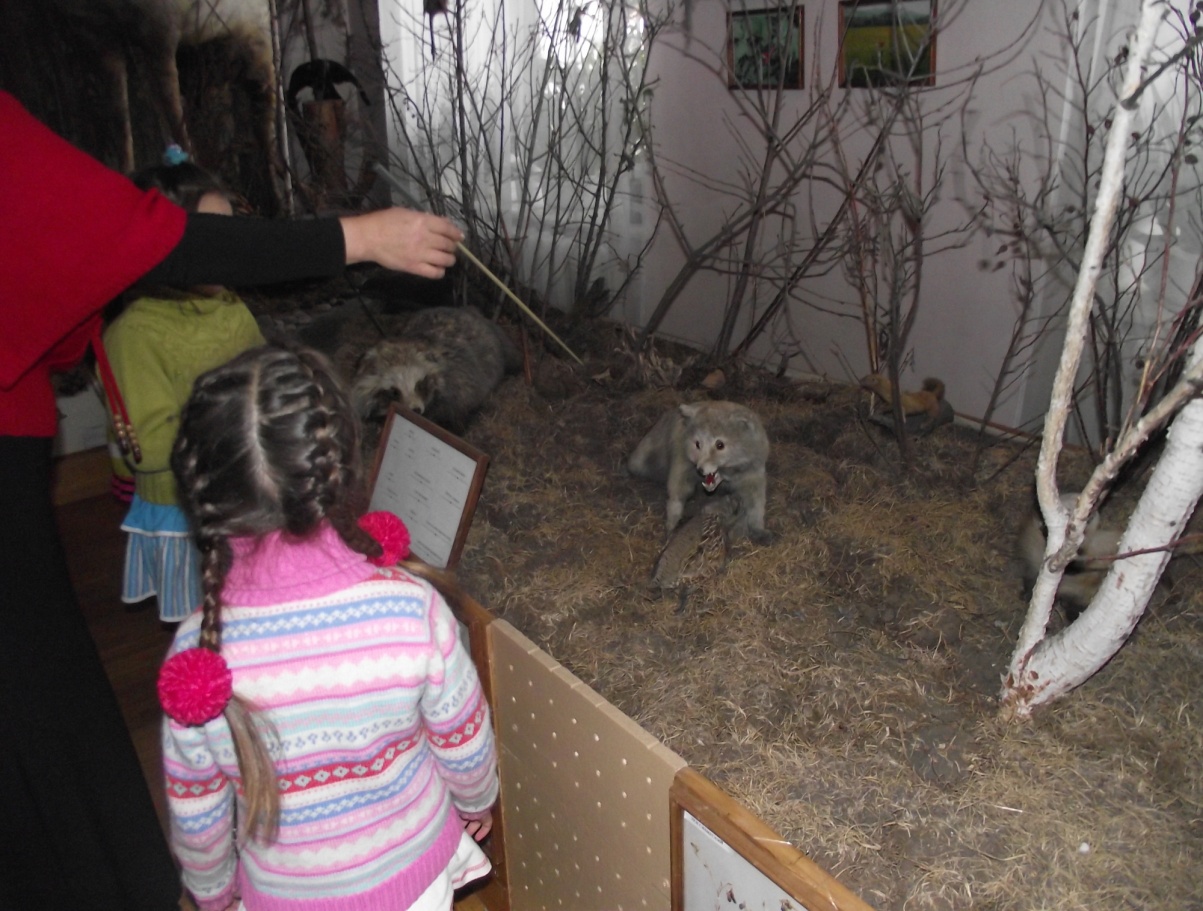 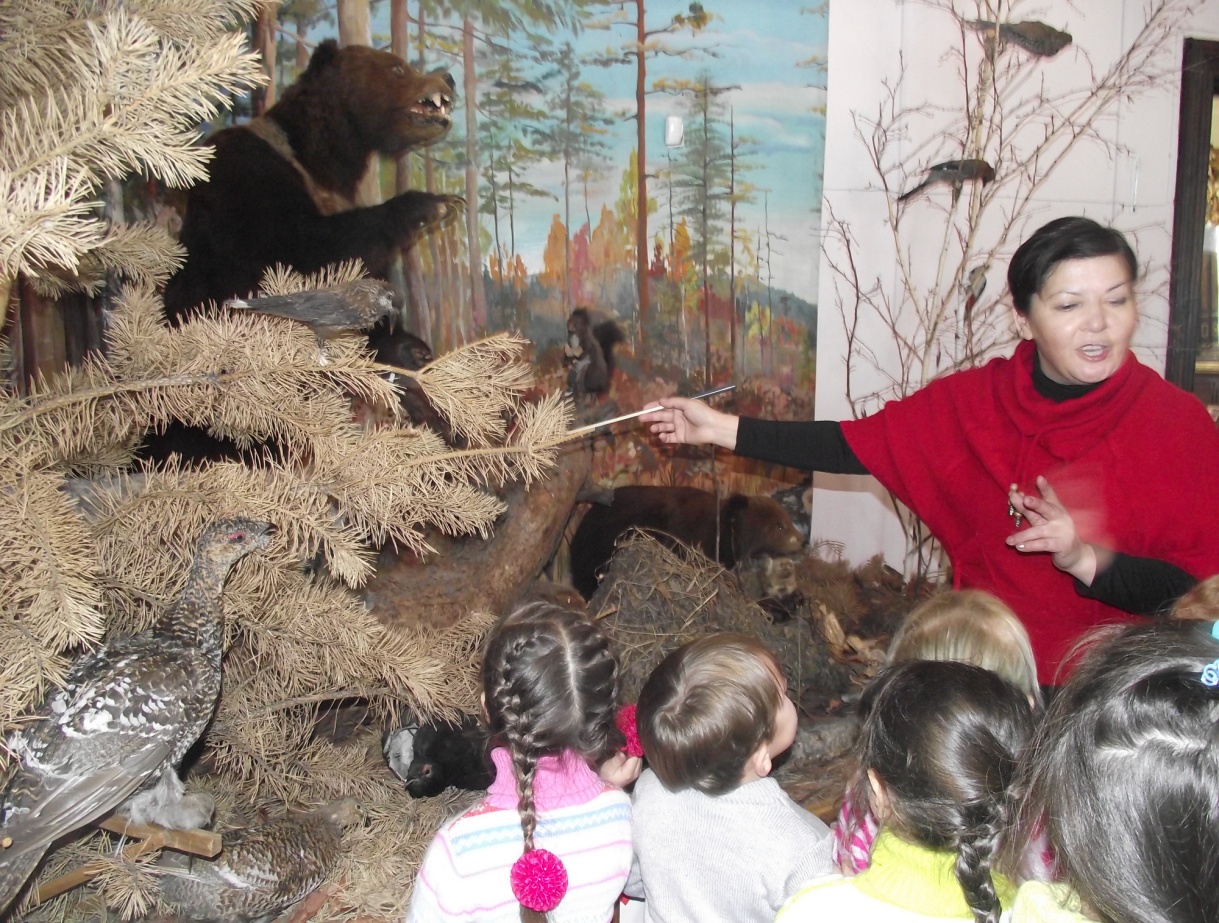 ИНТЕРАКТИВНАЯ ЭКСКУРСИЯ В КРАЕВЕДЧЕСКИЙ МУЗЕЙ
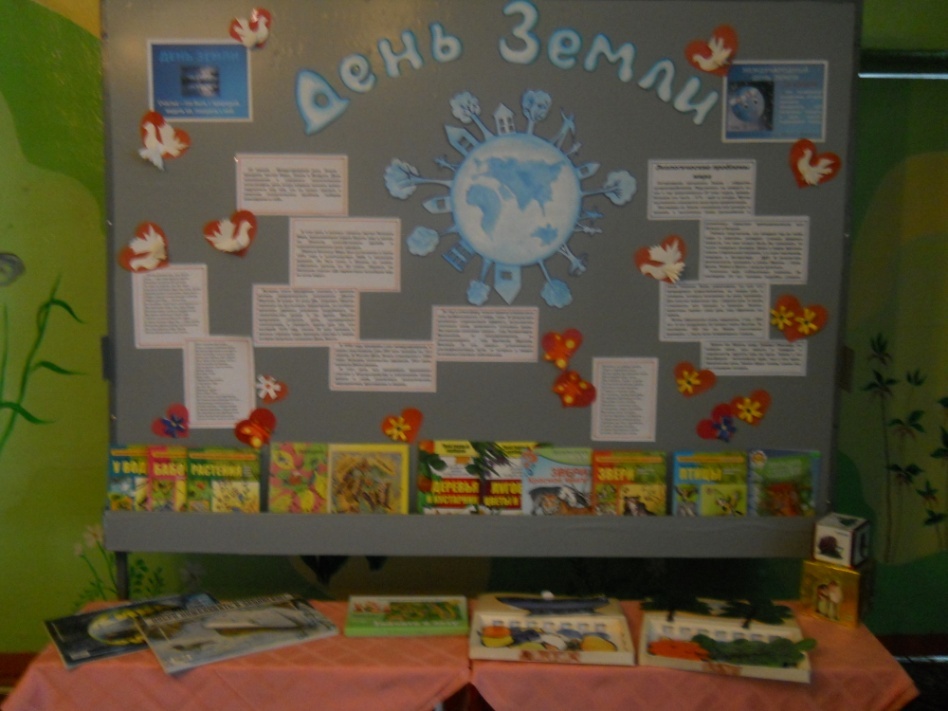 Проект «День Земли»
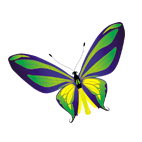 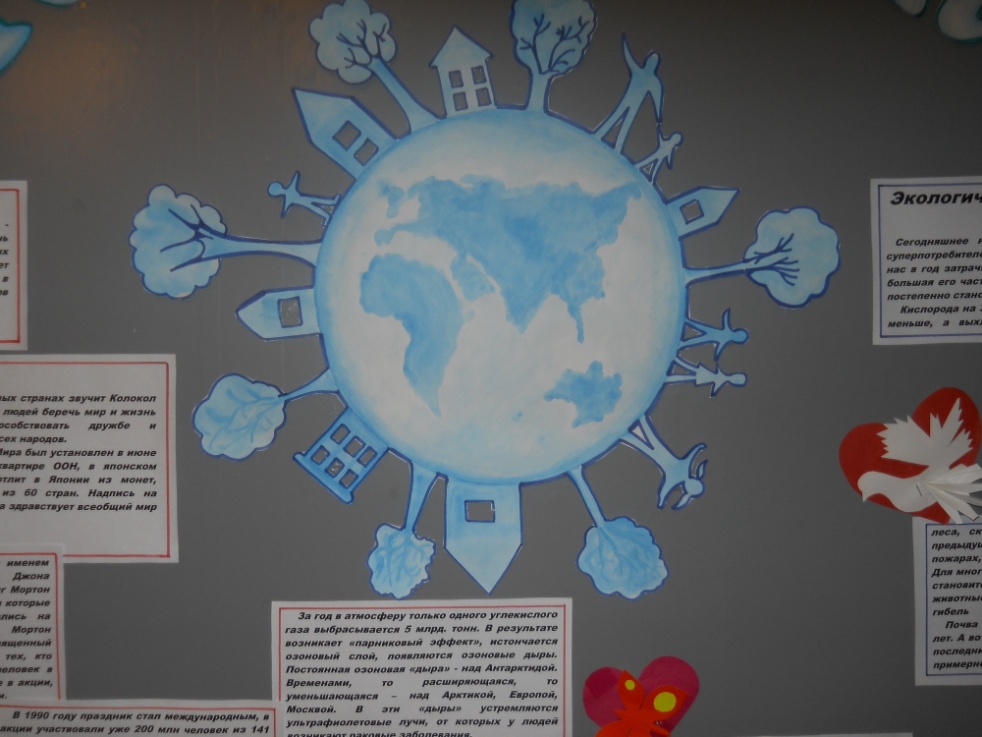 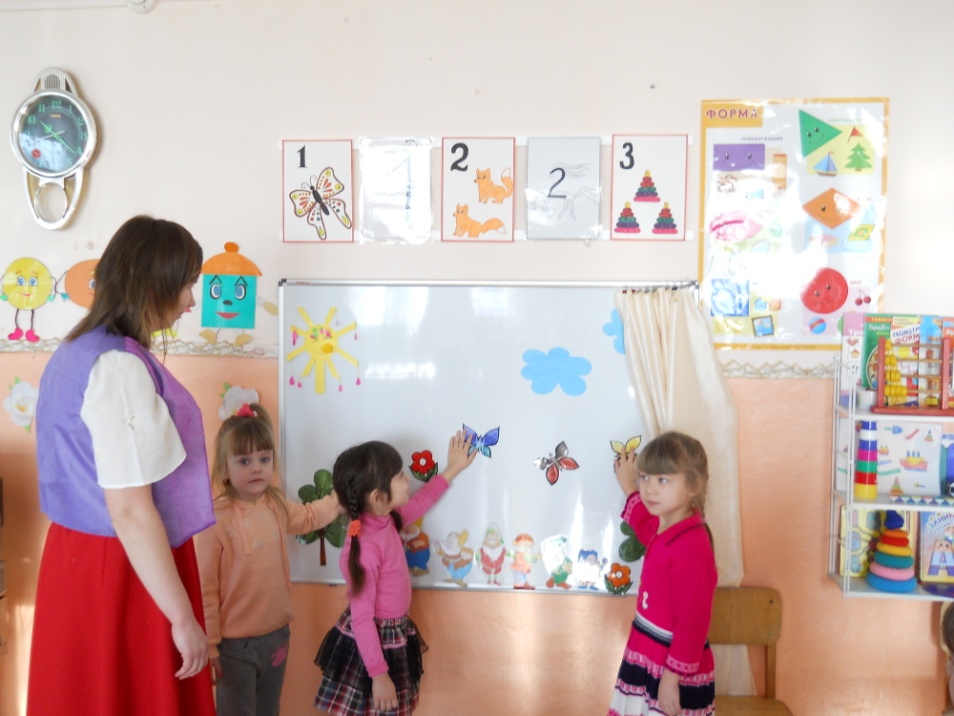 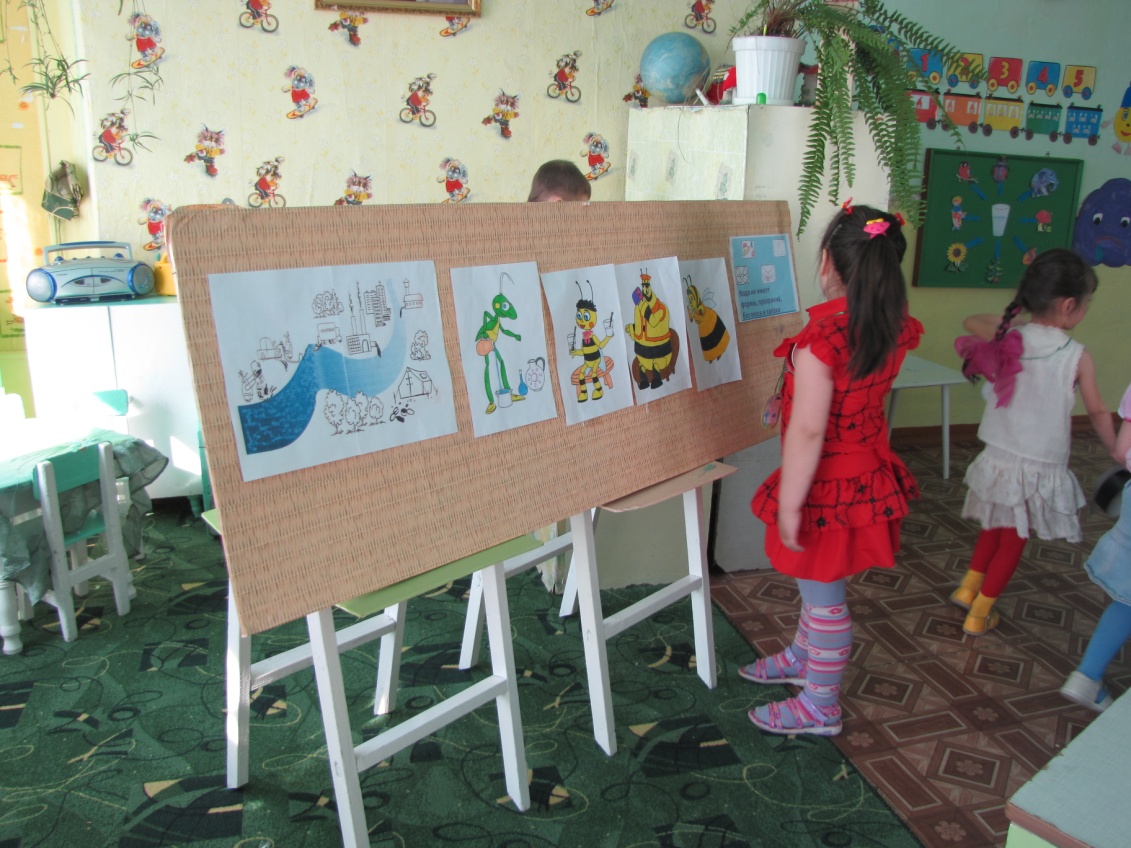 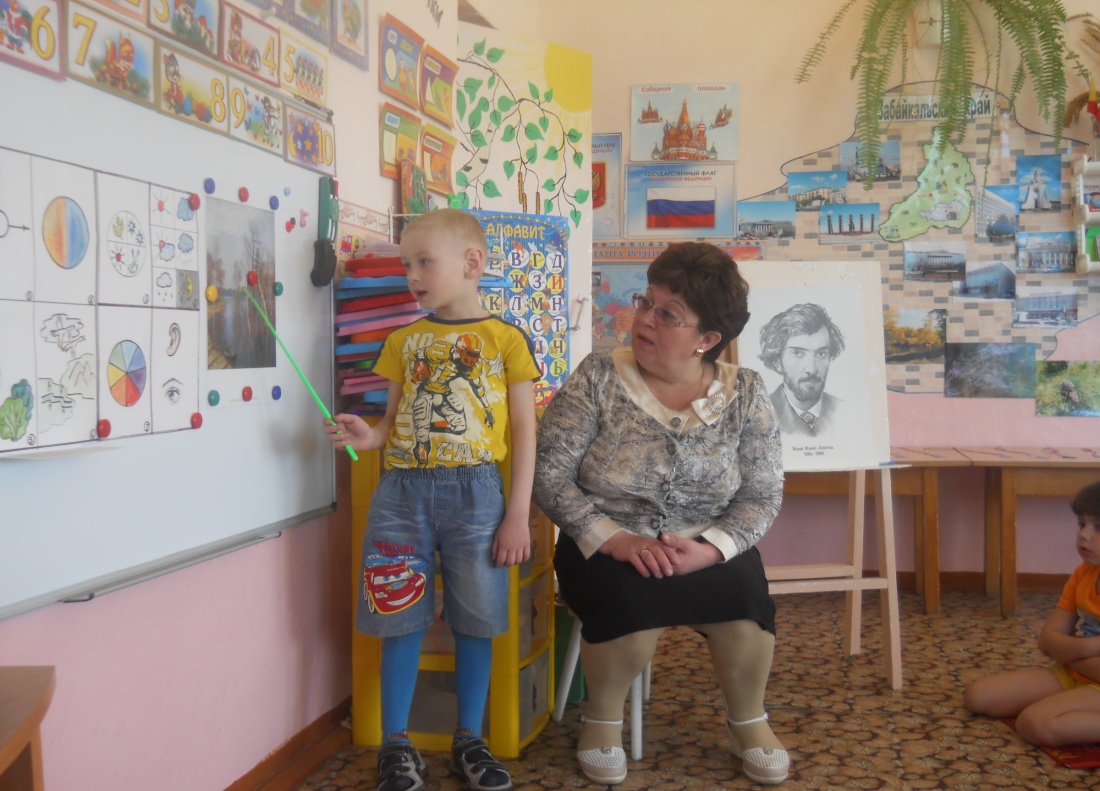 НЕПОСРЕДСТВЕННО-ОБРАЗОВАТЕЛЬНАЯ ДЕЯТЕЛЬНОСТЬ
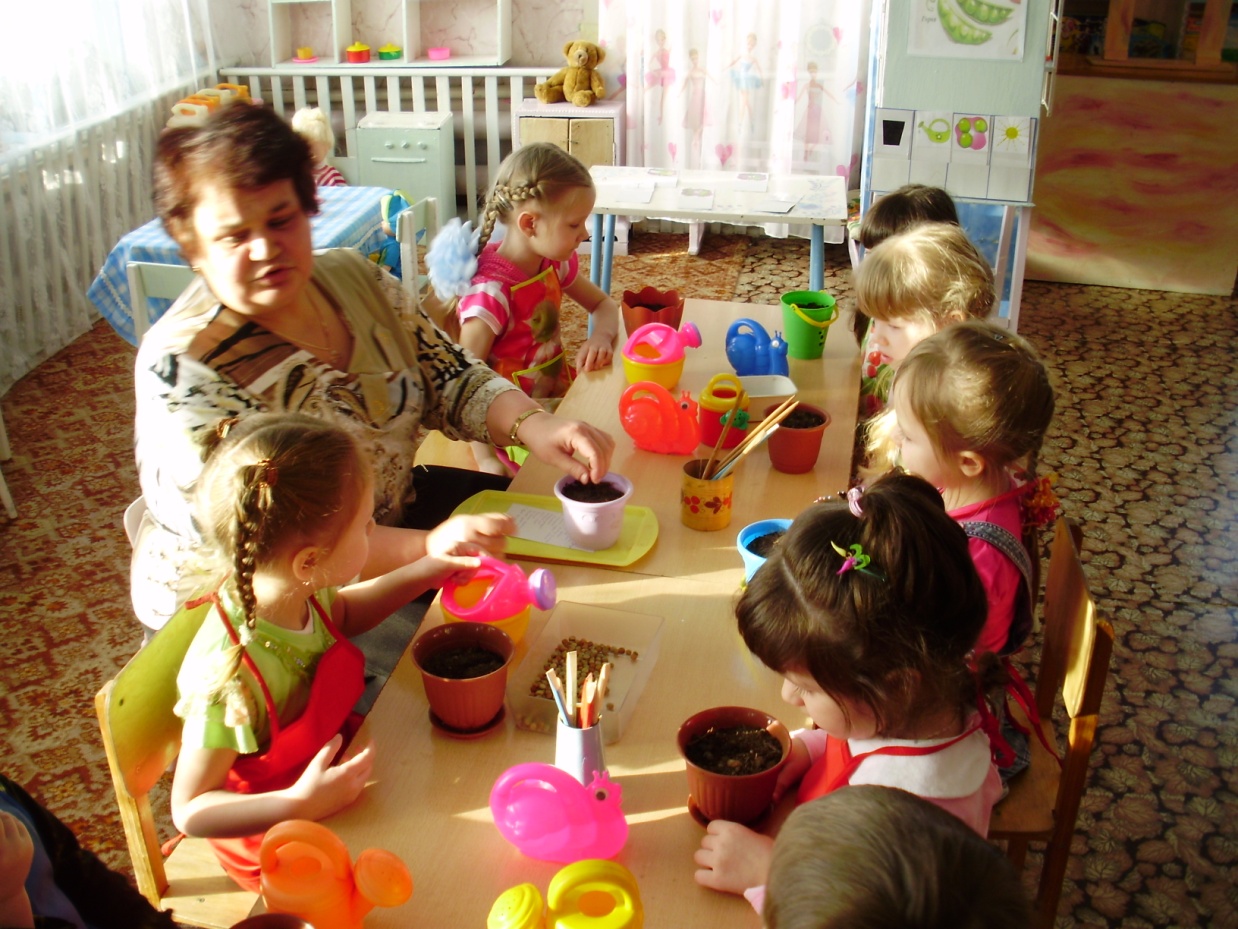 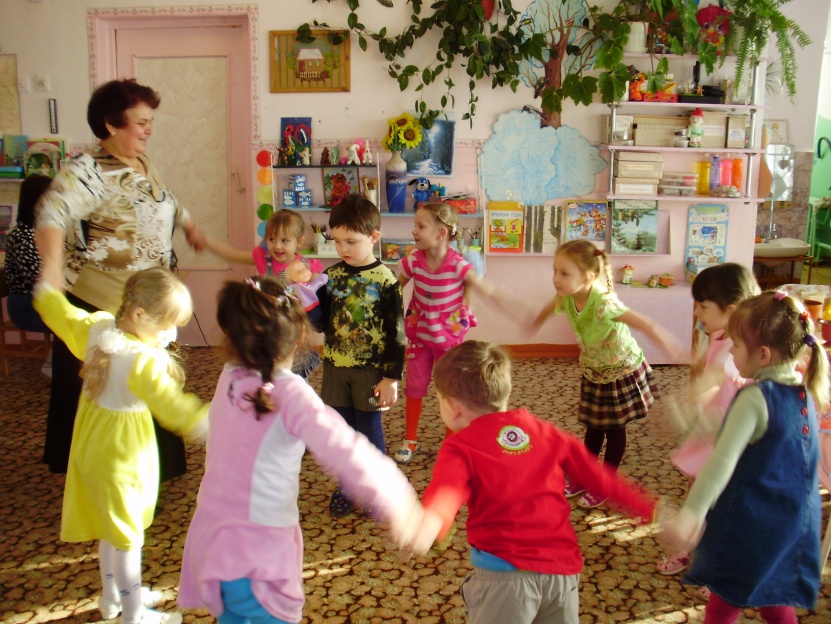 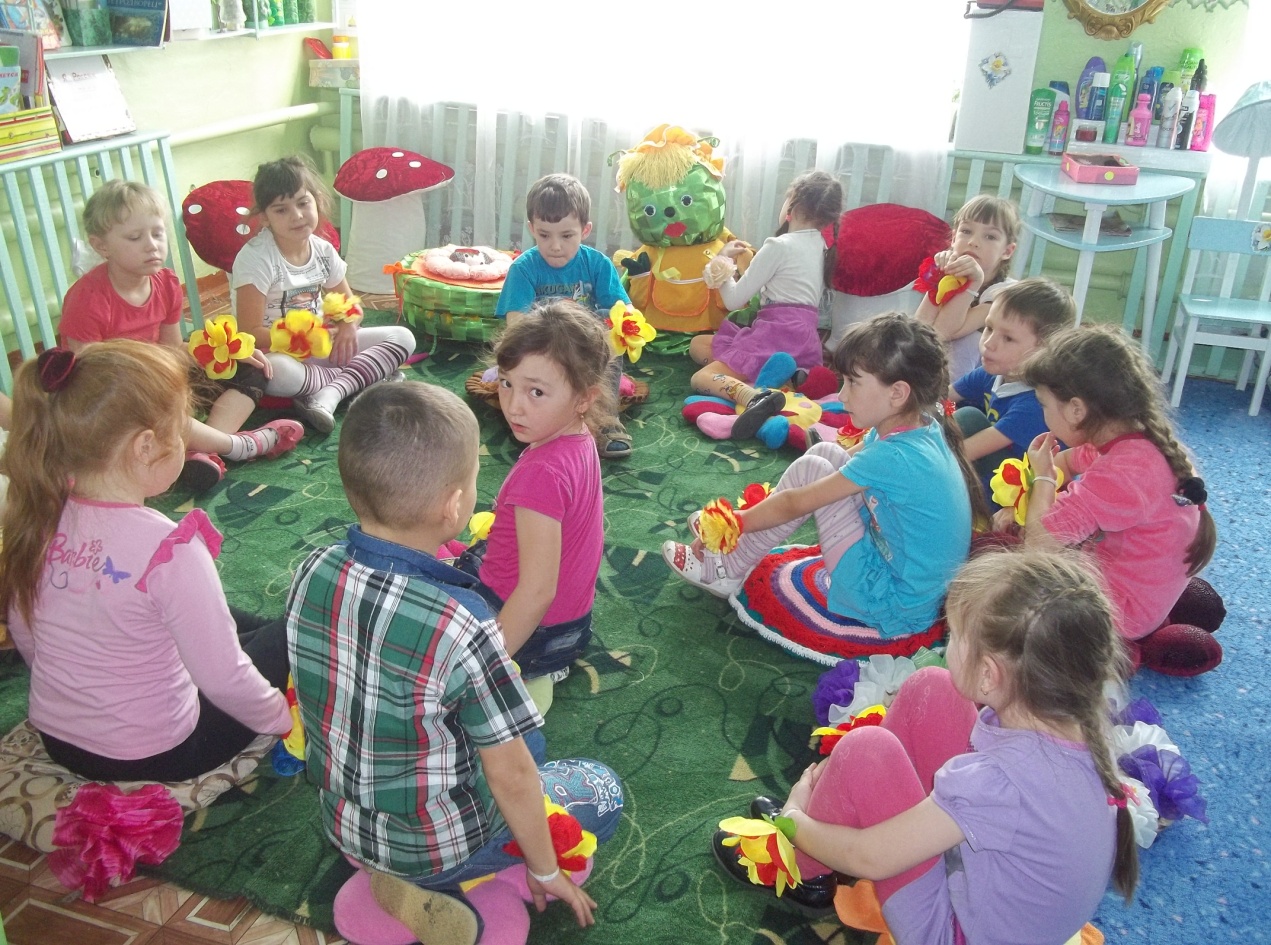 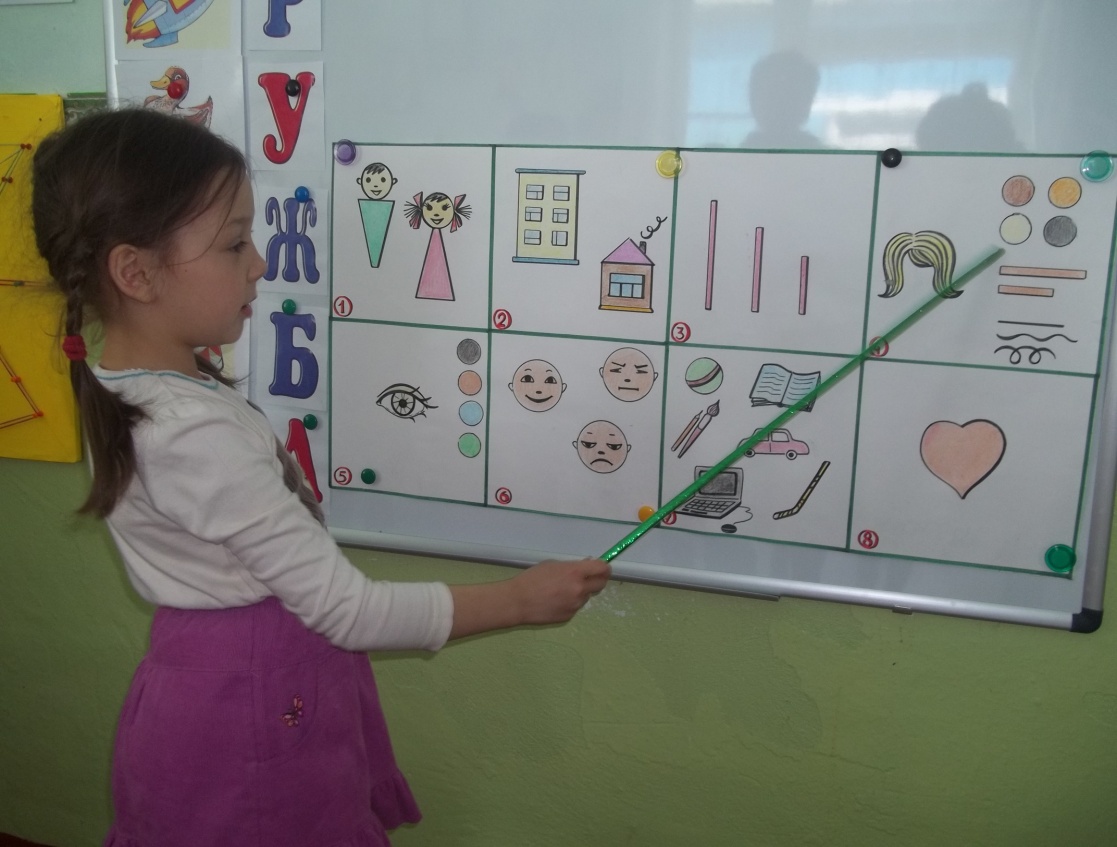 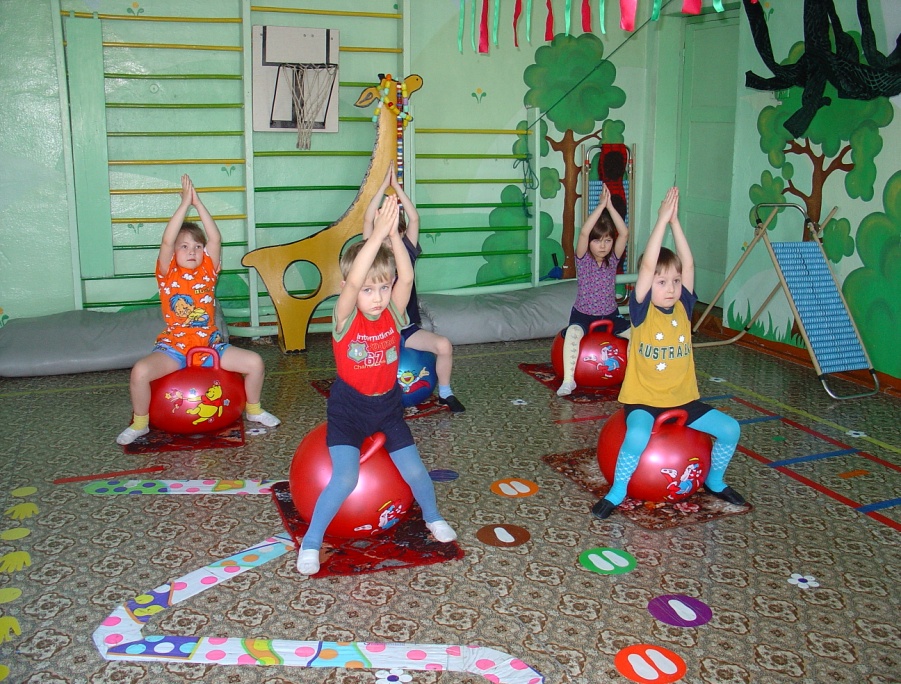 ФИЗКУЛЬТУРНЫЕ ЗАНЯТИЯ
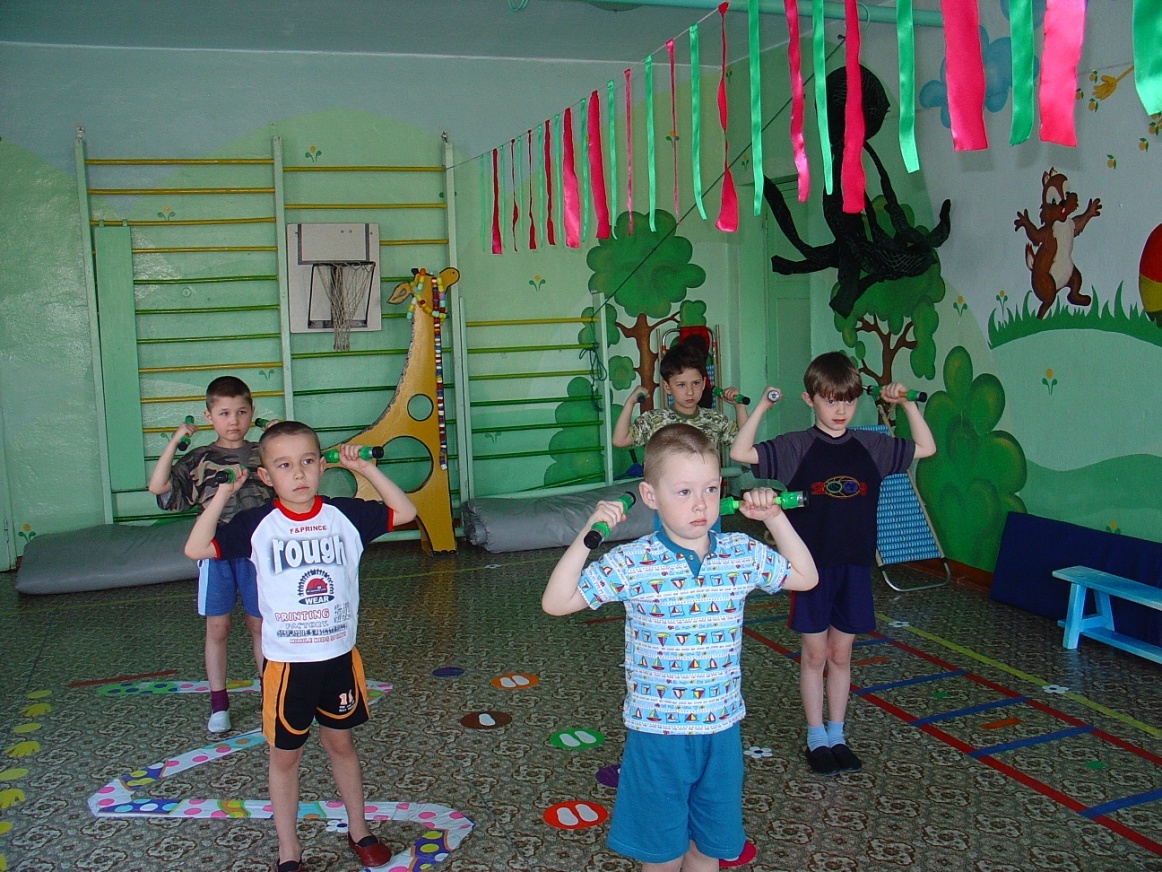 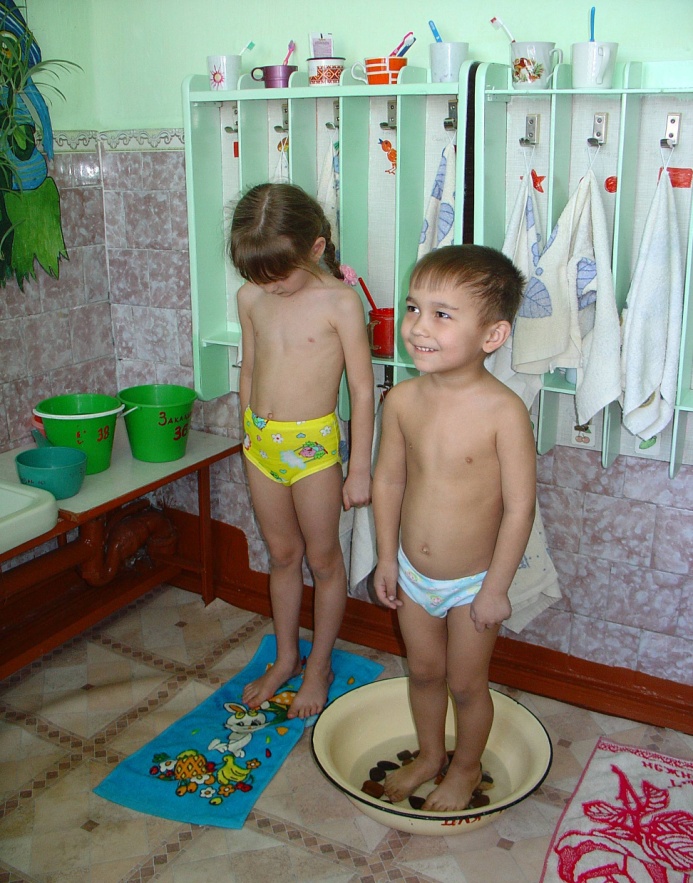 ЗАКАЛИВАНИЕ
Разработали календарный план мероприятий по реализации программы экологического образования дошкольников с учетом регионального компонента
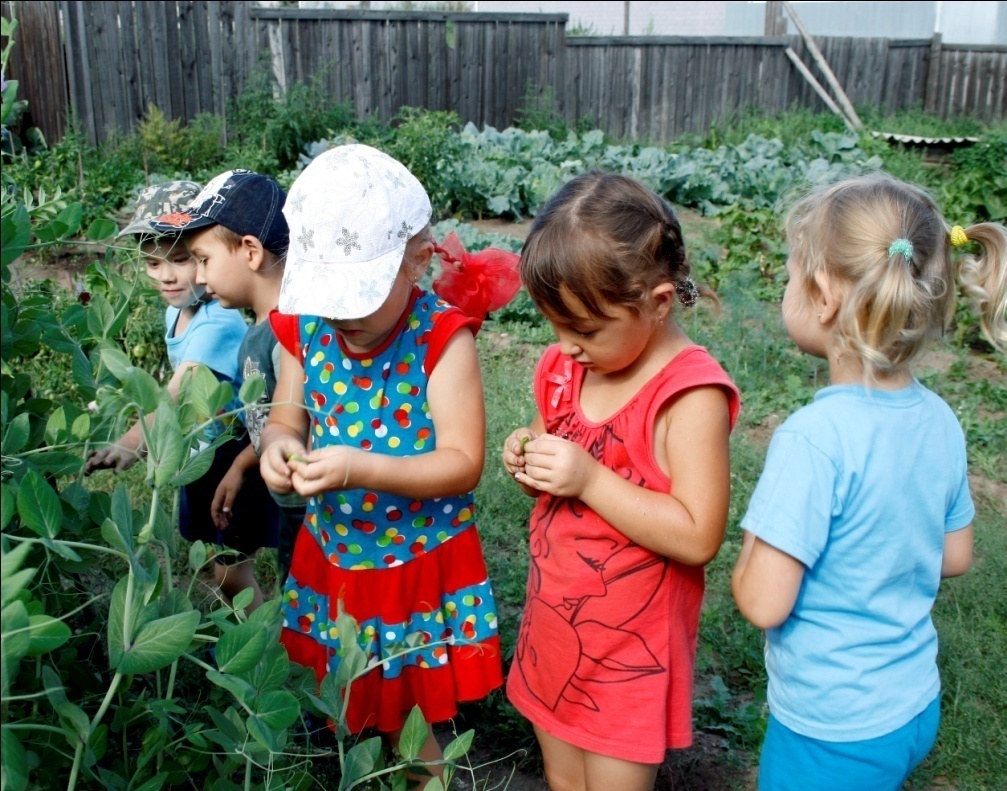 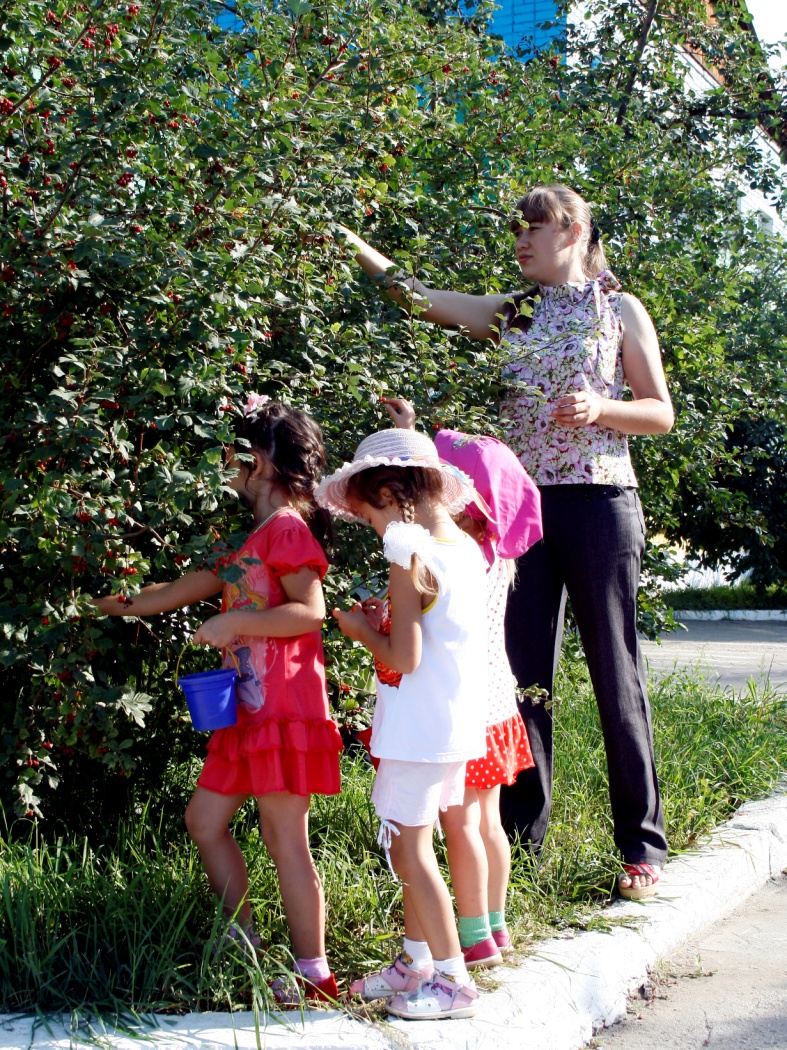 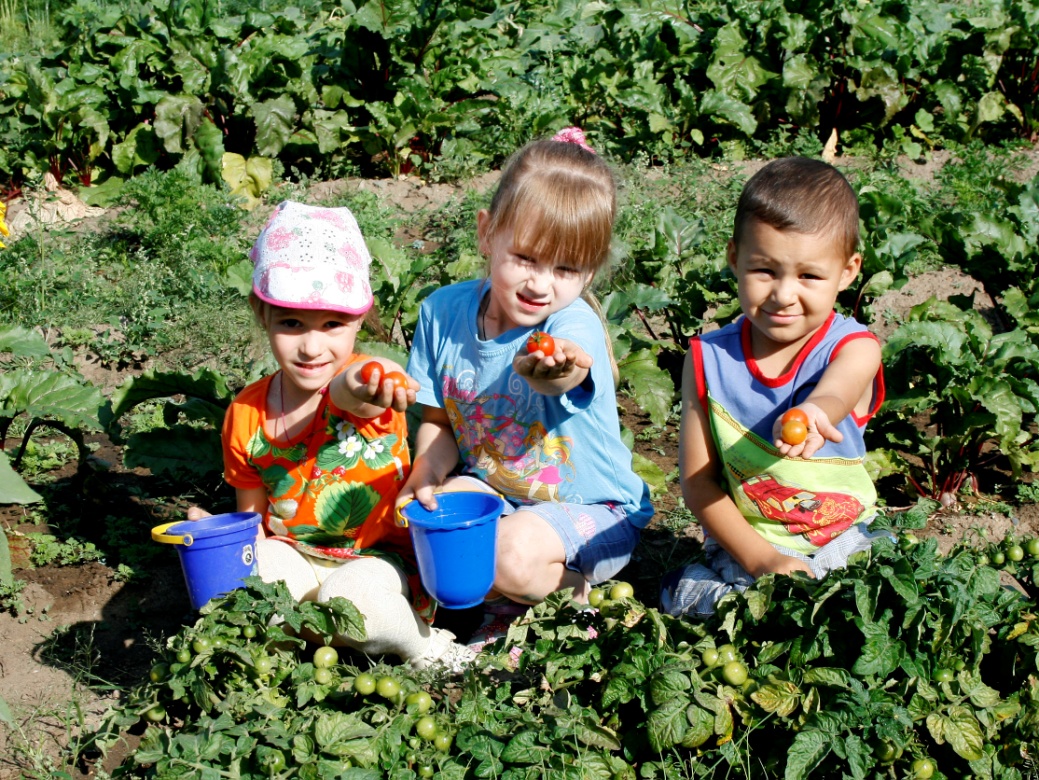 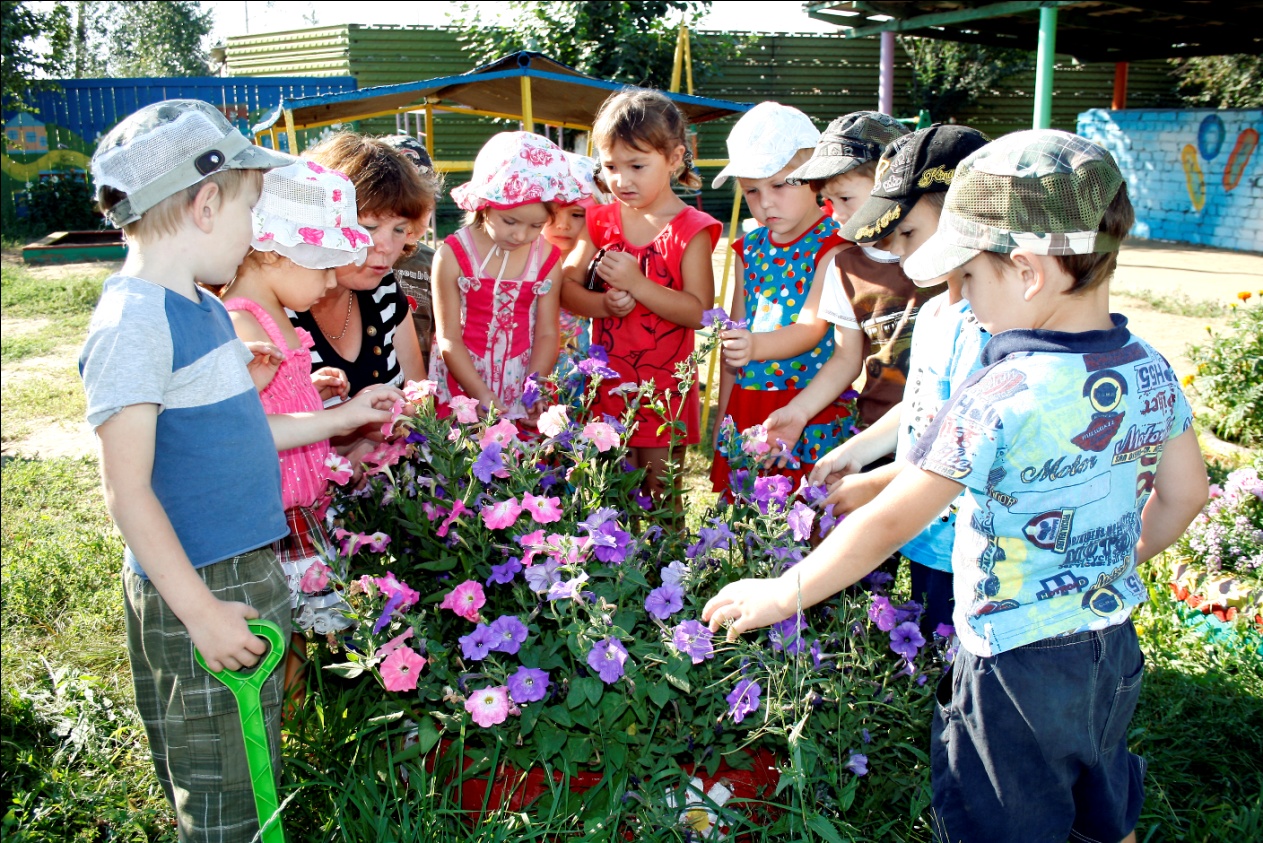 ОПЫТЫ
НАБЛЮДЕНИЯ
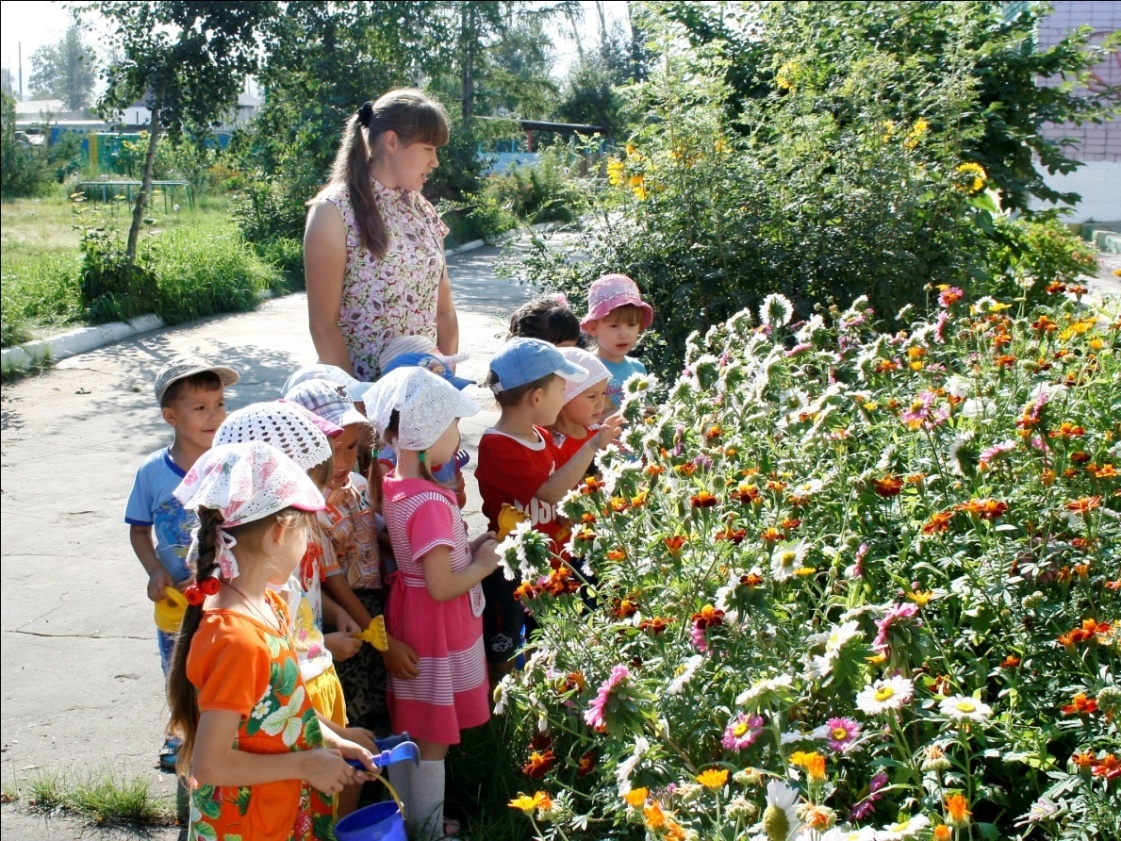 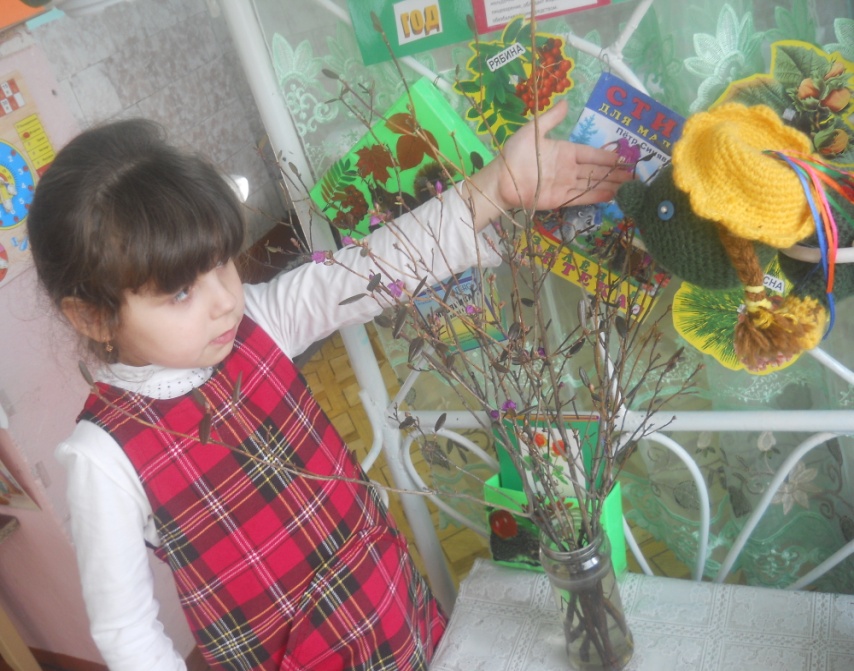 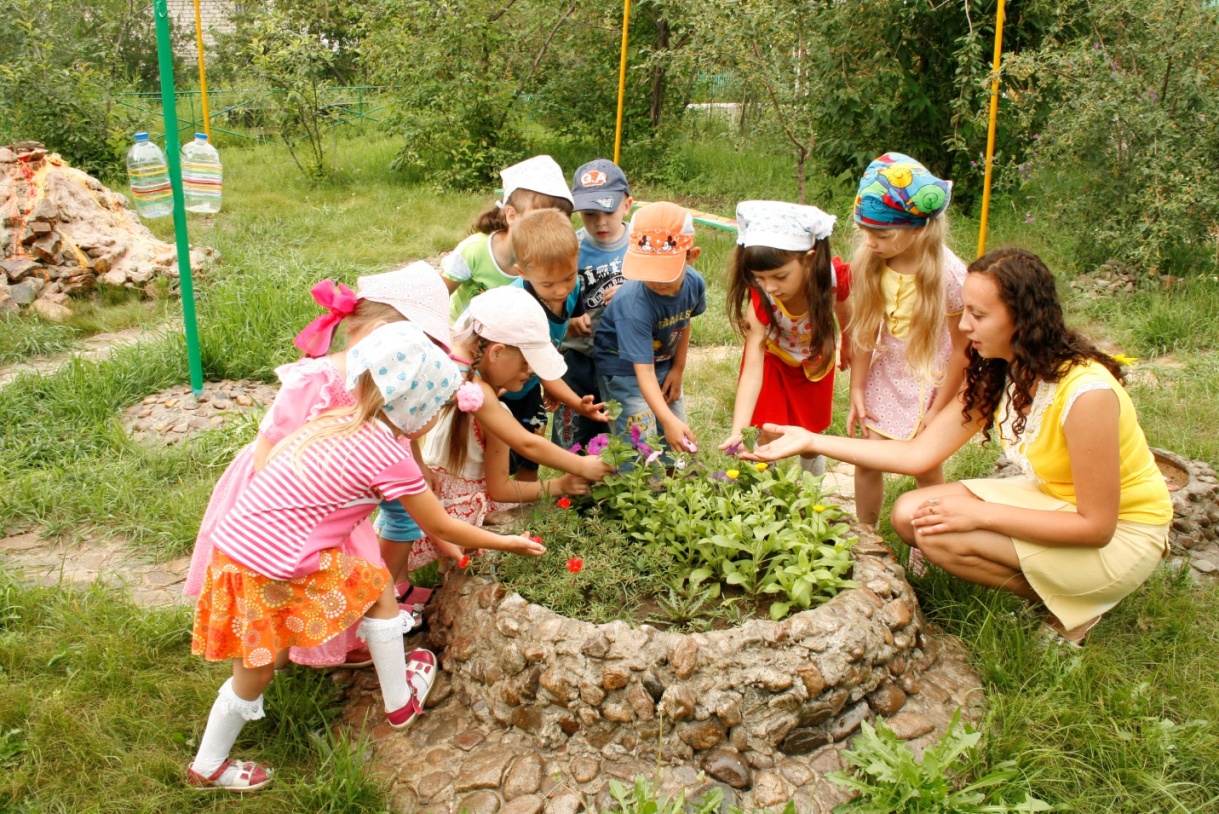 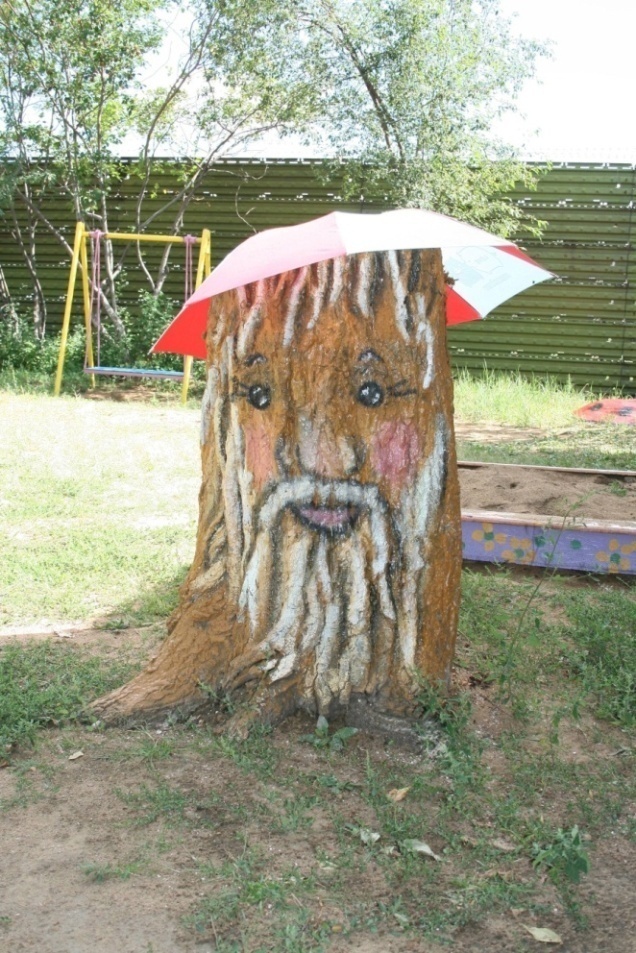 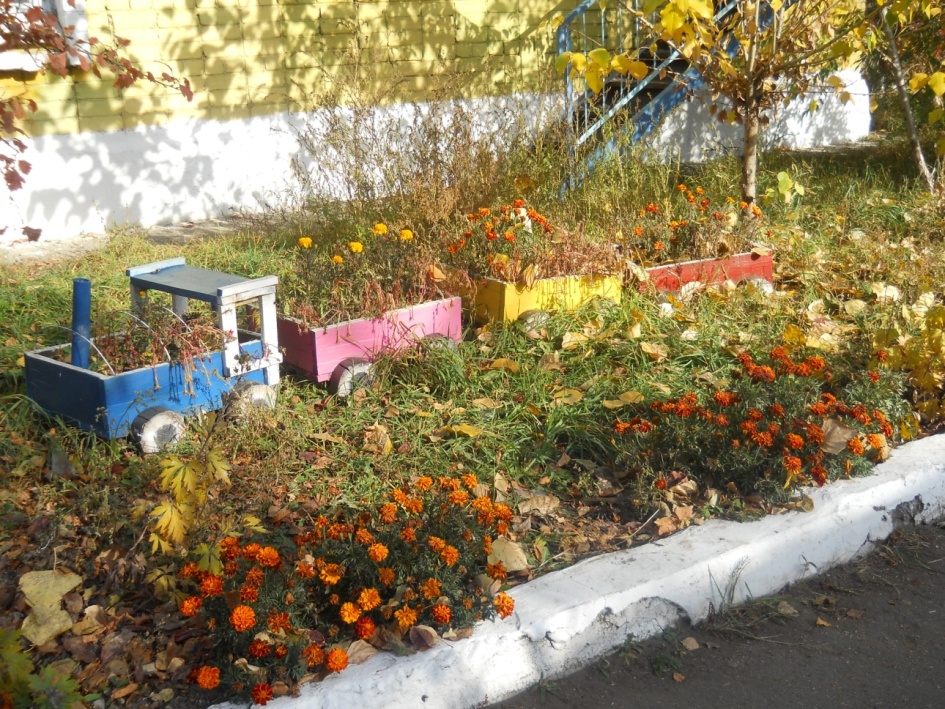 ОБЪЕКТЫ ЭКОЛОГИЧЕСКОЙ ТРОПЫ
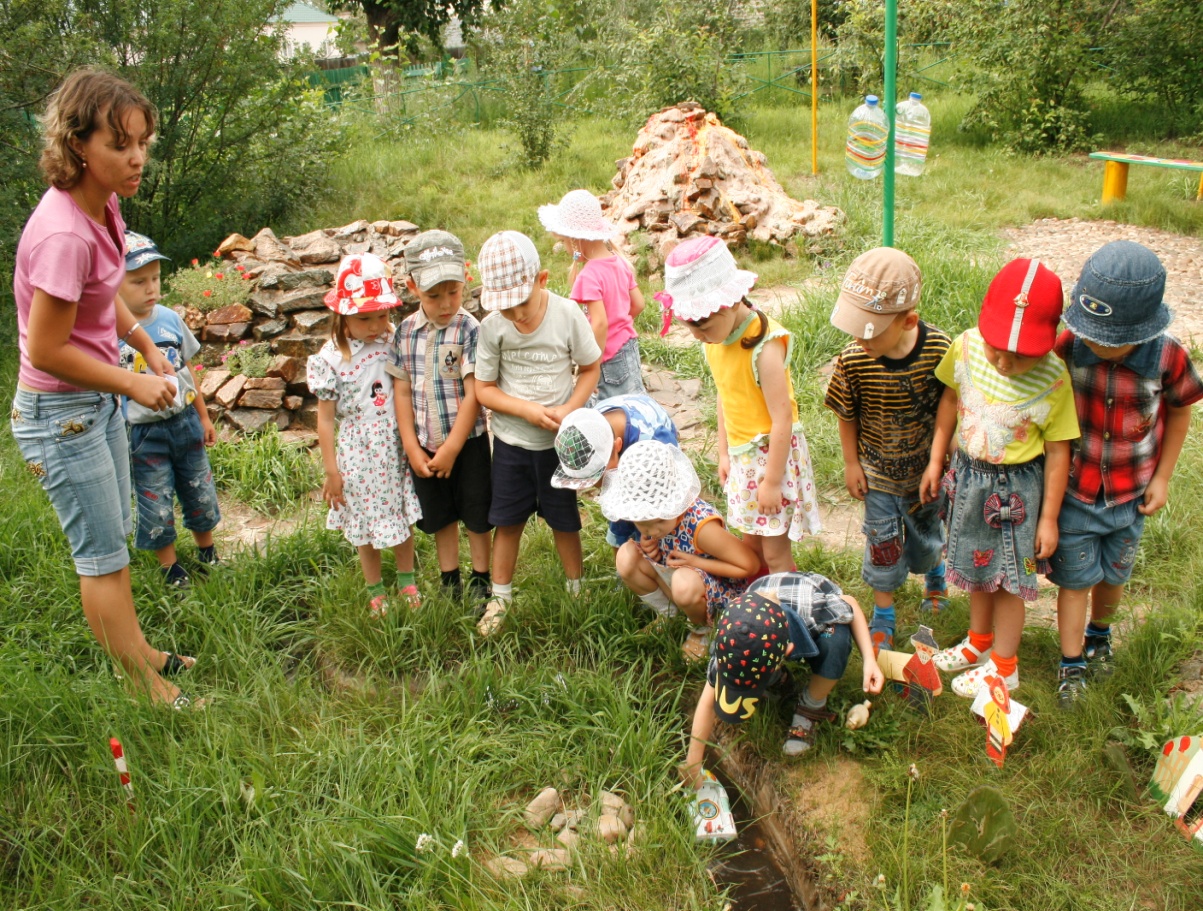 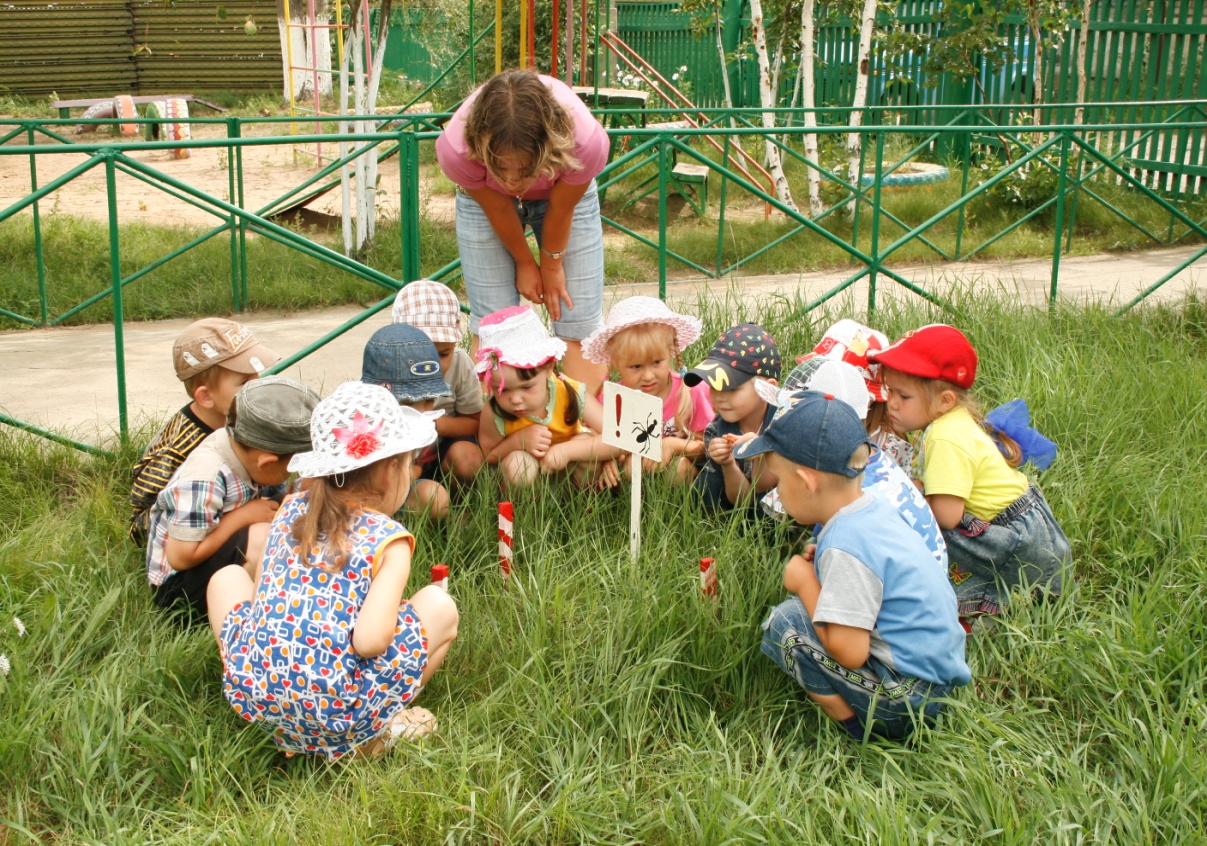 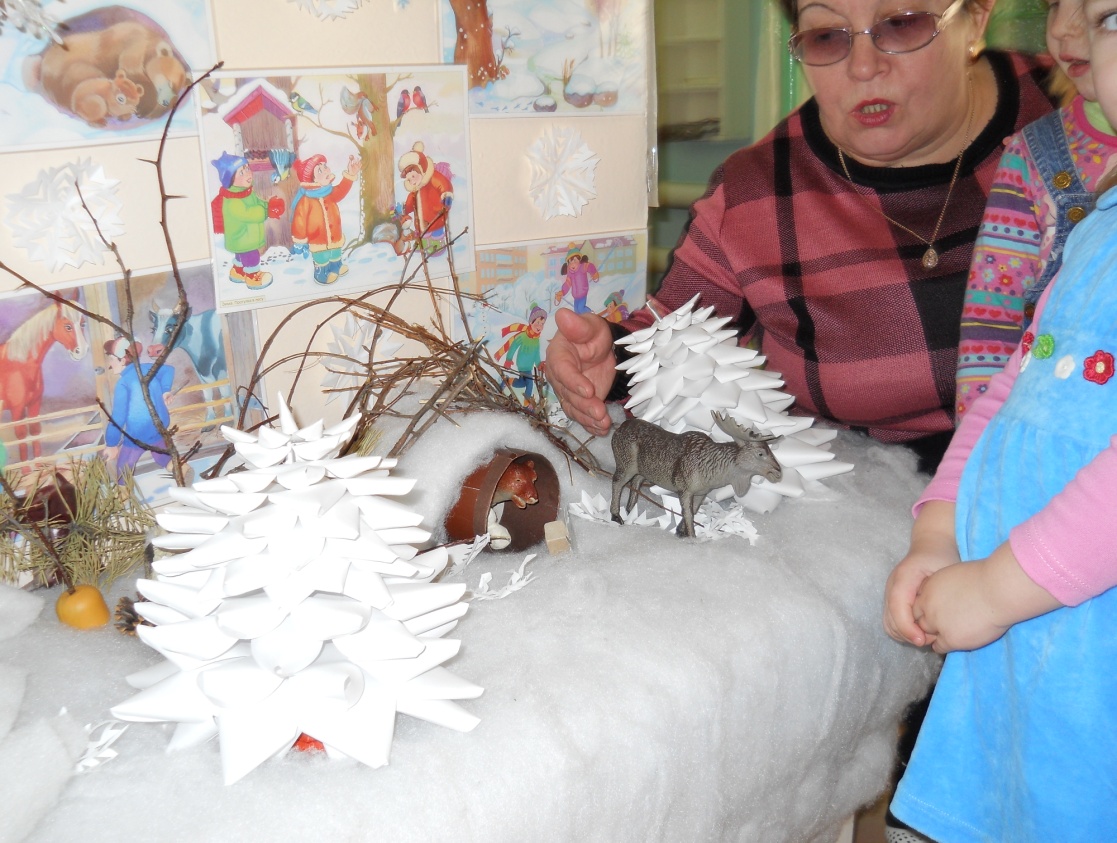 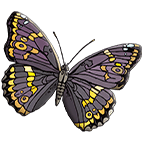 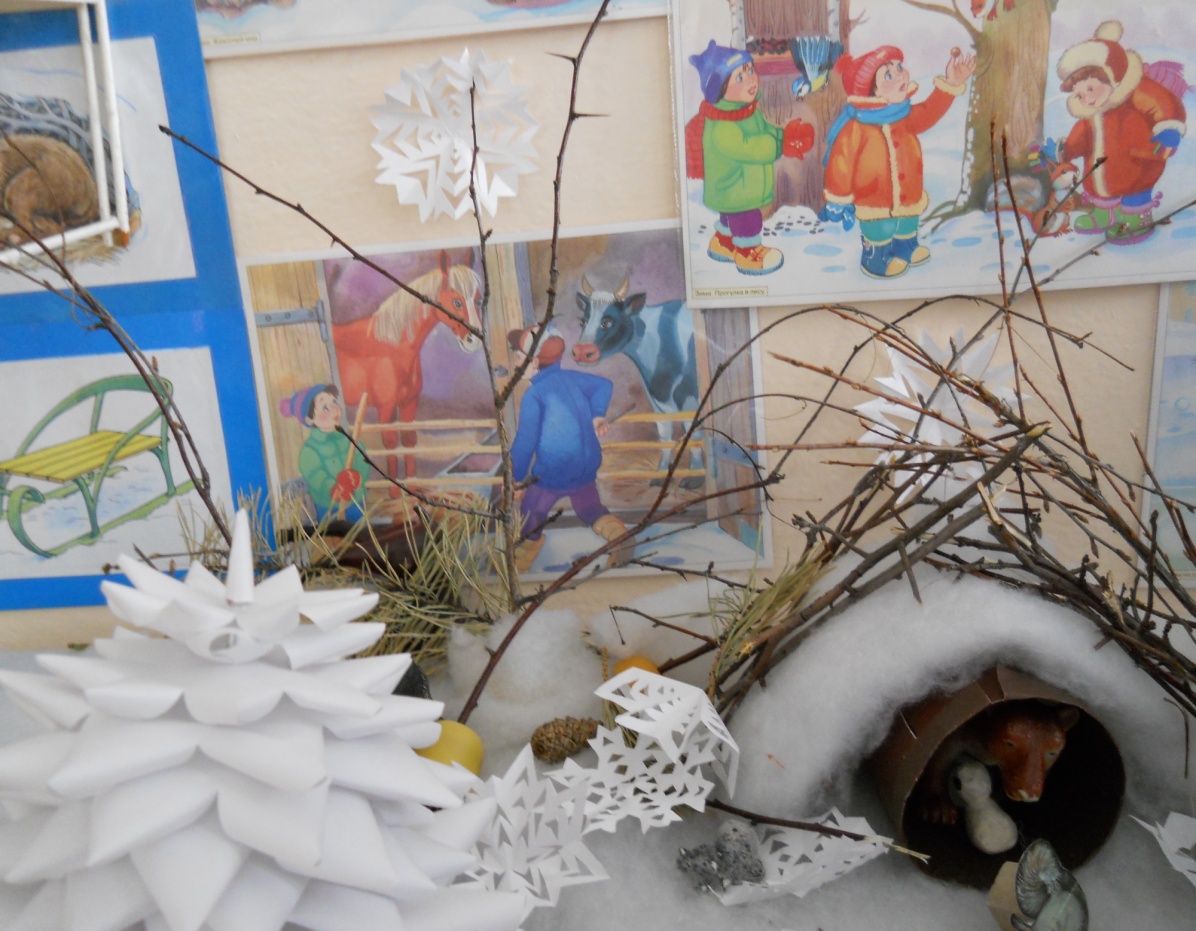 ПРОЕКТ «УГОЛОК ЛЕСА»
ПРОЕКТ «ДЕРЕВЬЯ НА НАШЕМ УЧАСТКЕ»
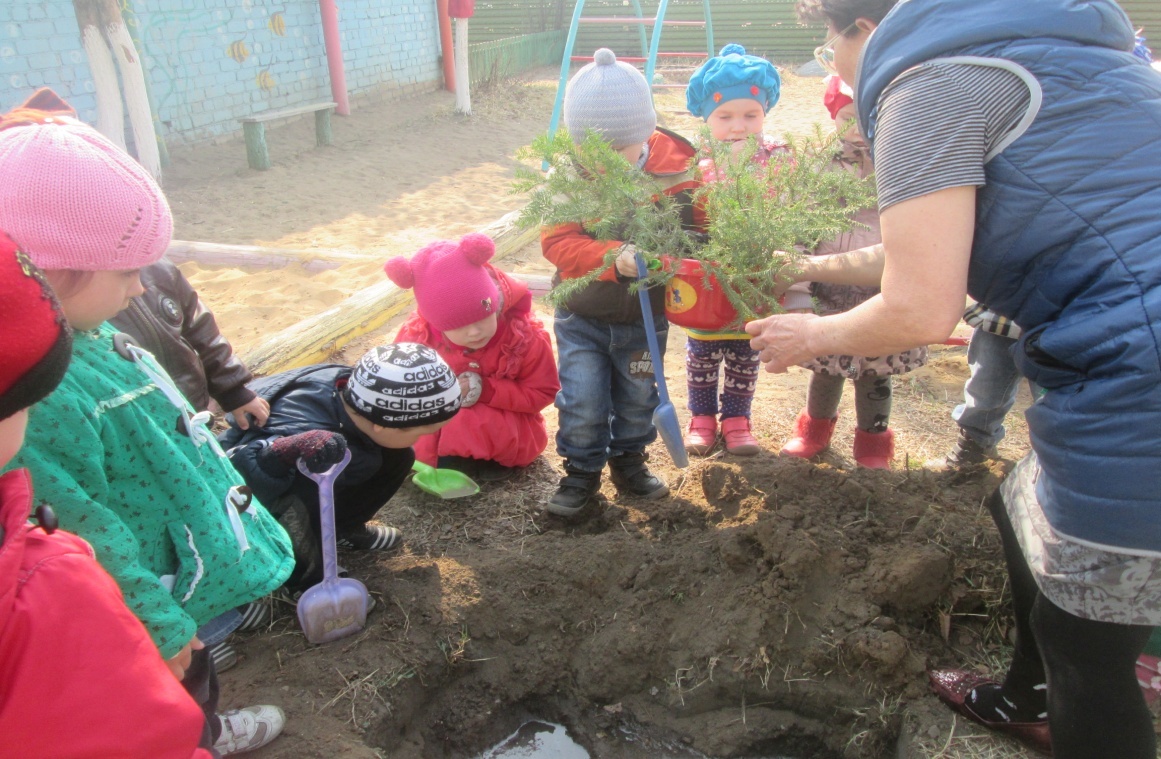 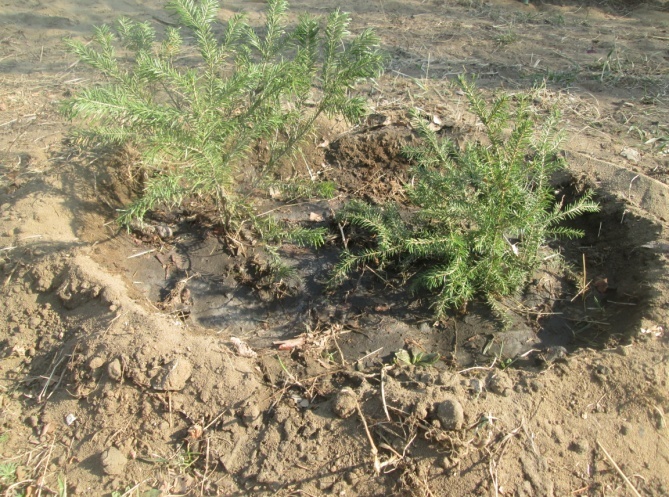 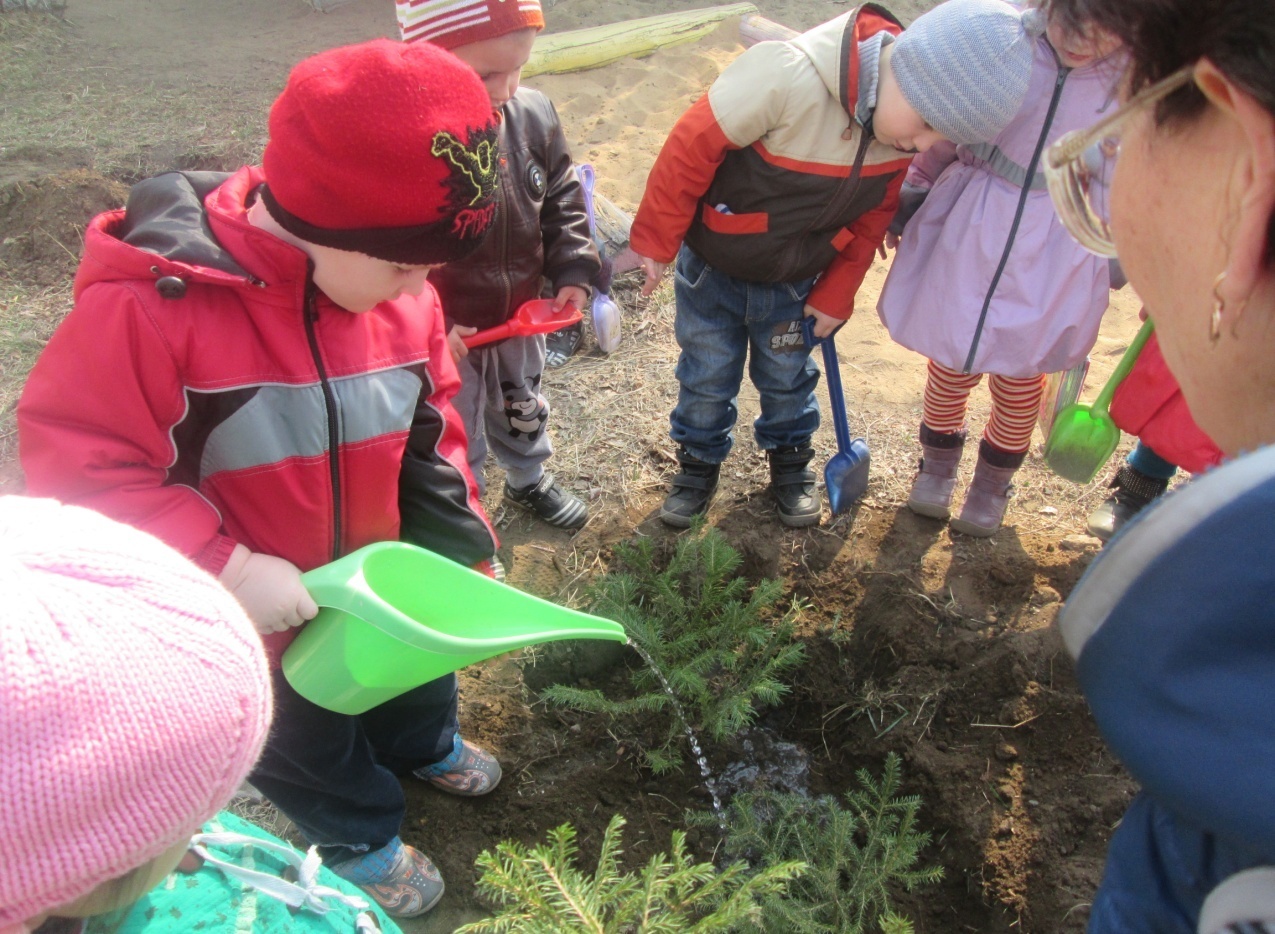 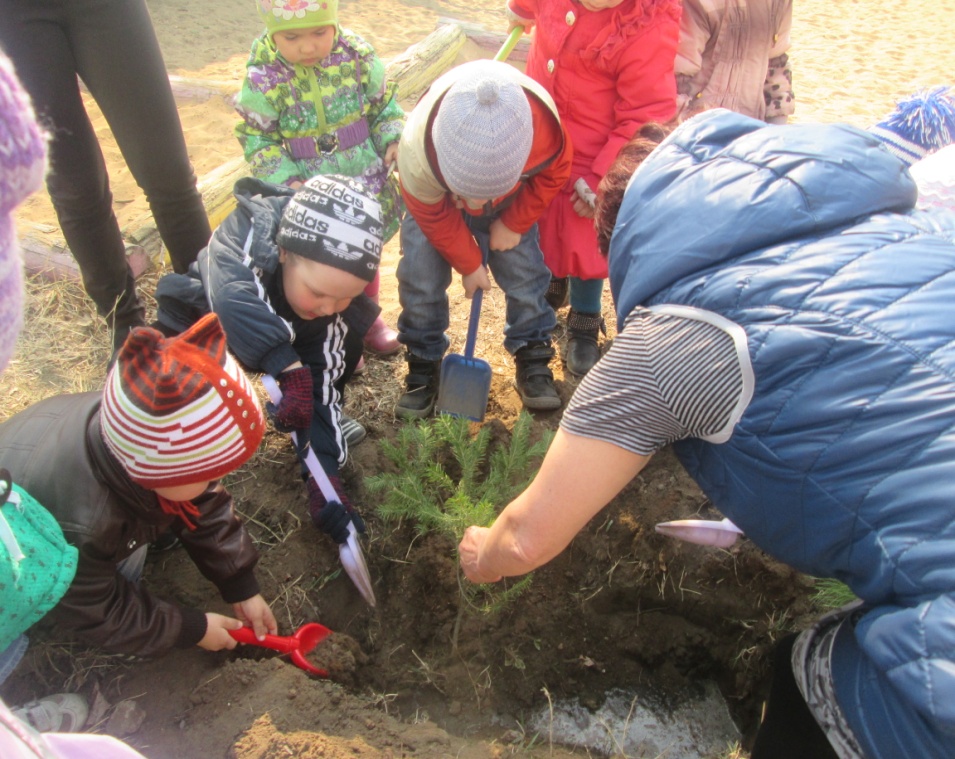 ДЛЯ ПОВЫШЕНИЯ ПЕДАГОГИЧЕСКОЙ КОМПЕТЕНЦИИ ПРОВОДИМ:
 КОНСУЛЬТАЦИИ
 СЕМИНАРЫ-ПРАКТИКУМЫ
 МАСТЕР-КЛАСС
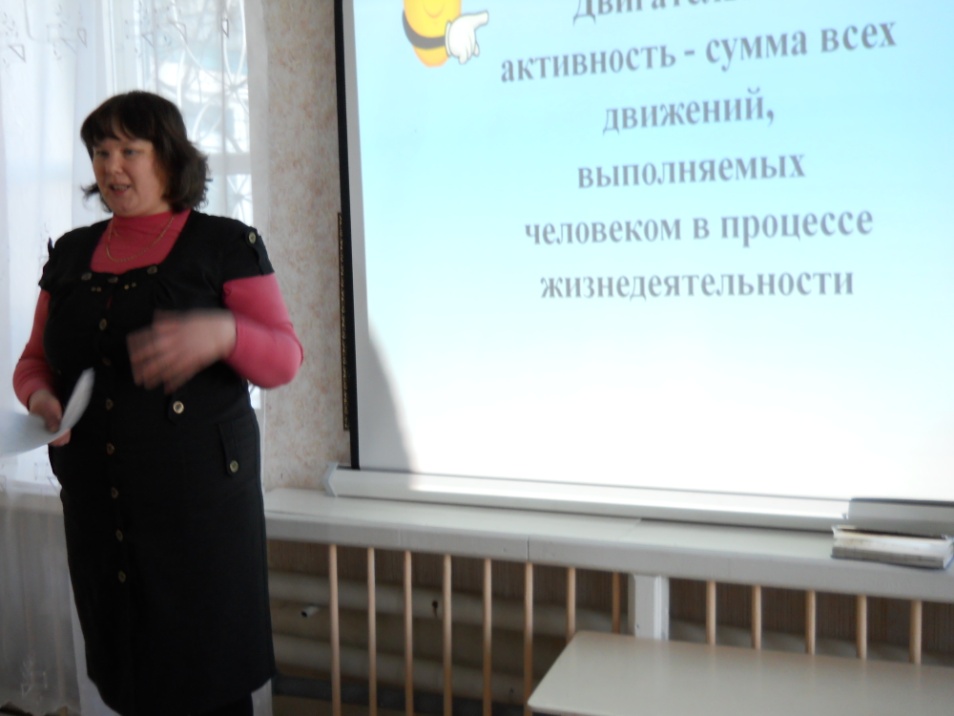 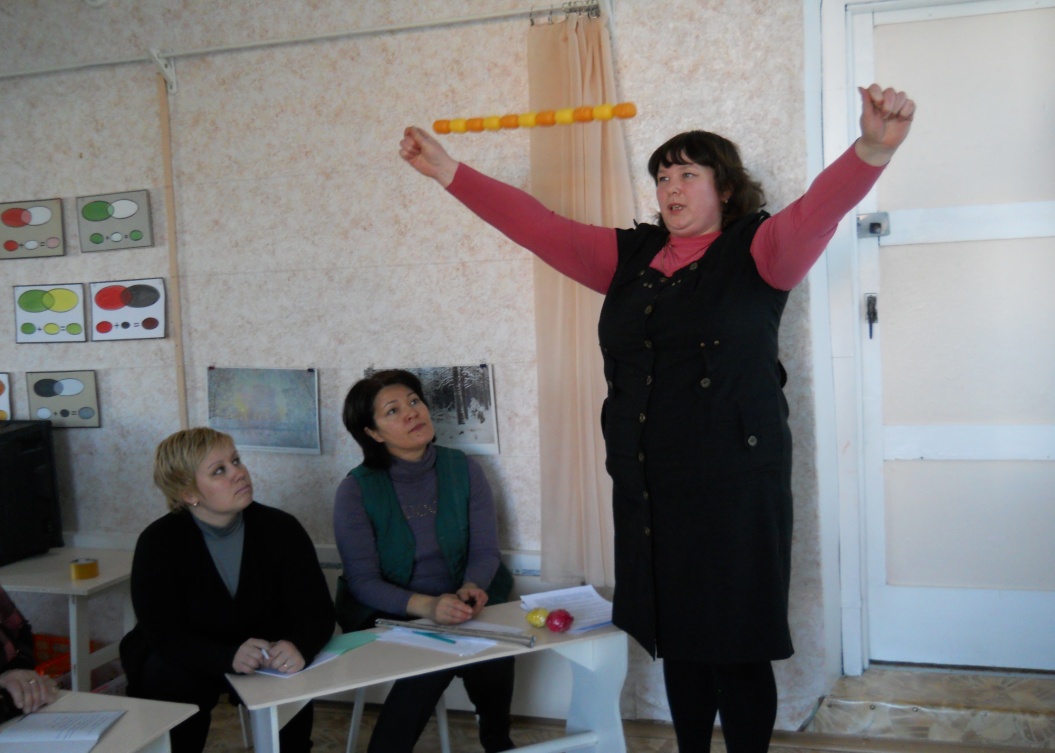 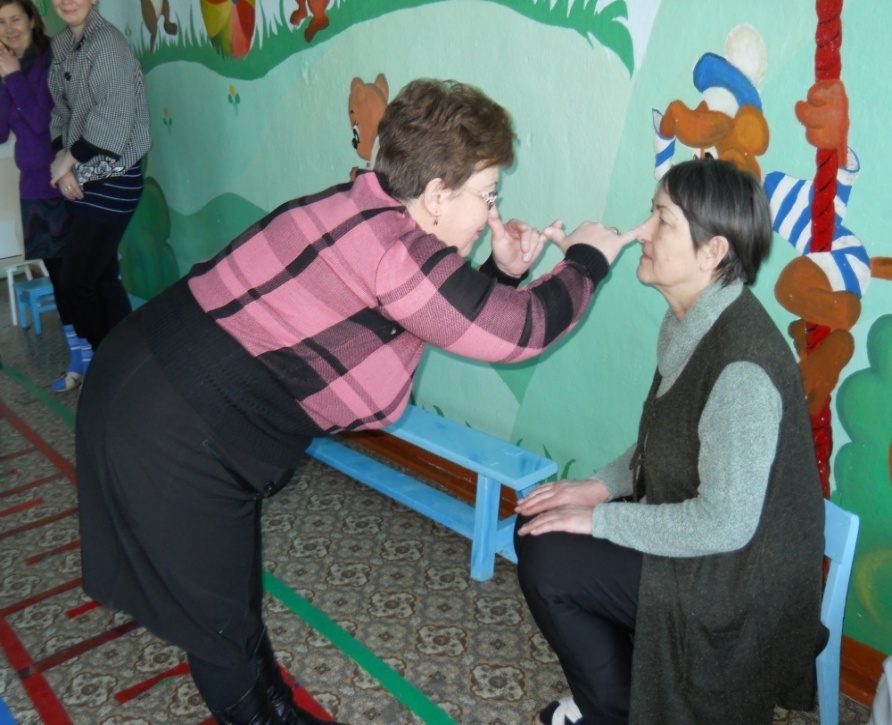 ПРОЕКТ «ОГОРОД НА ОКНЕ»
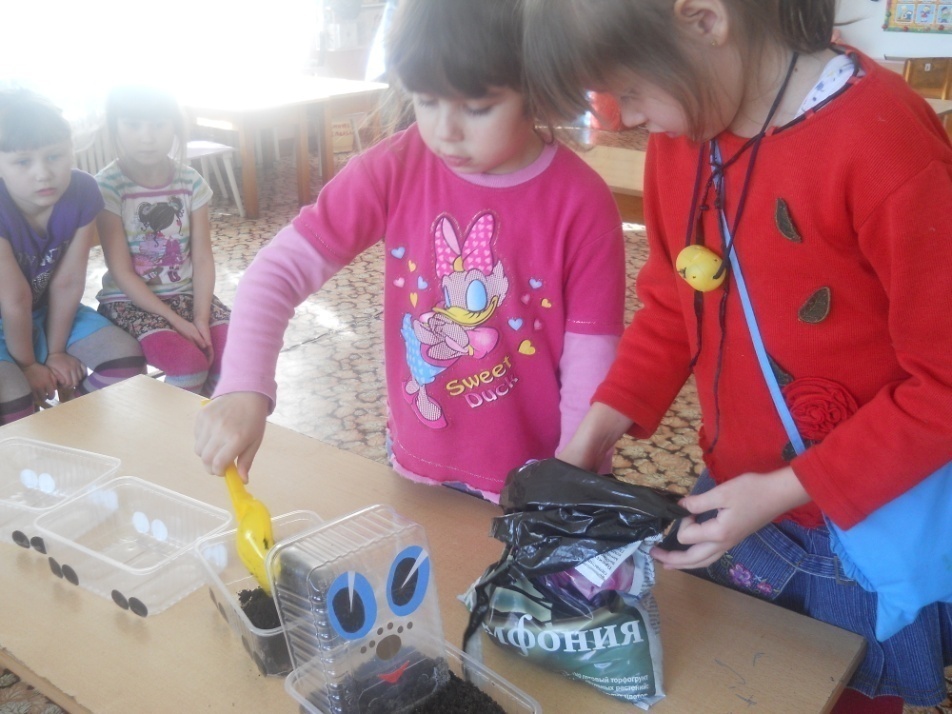 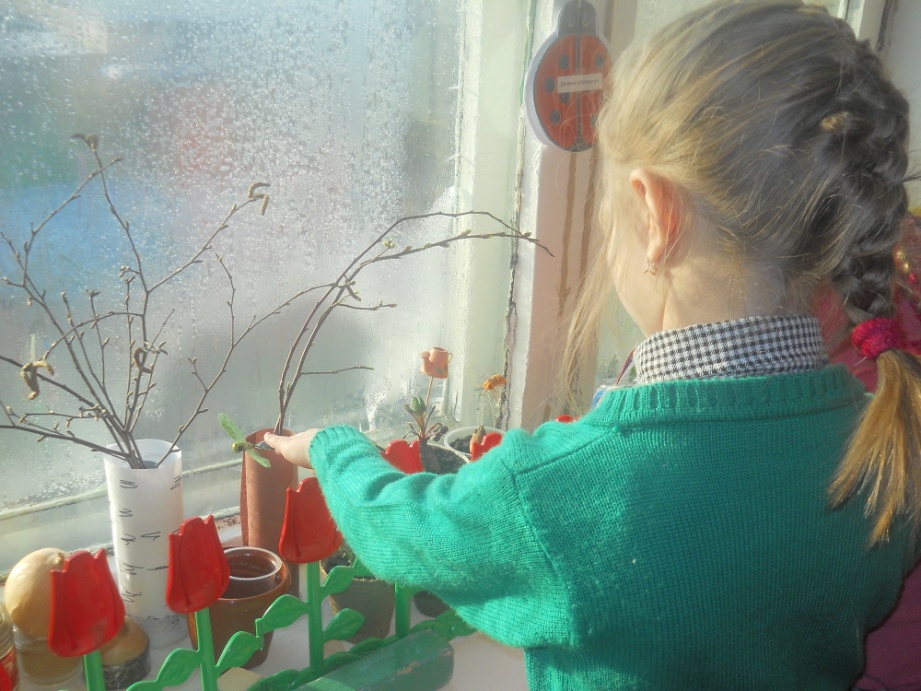 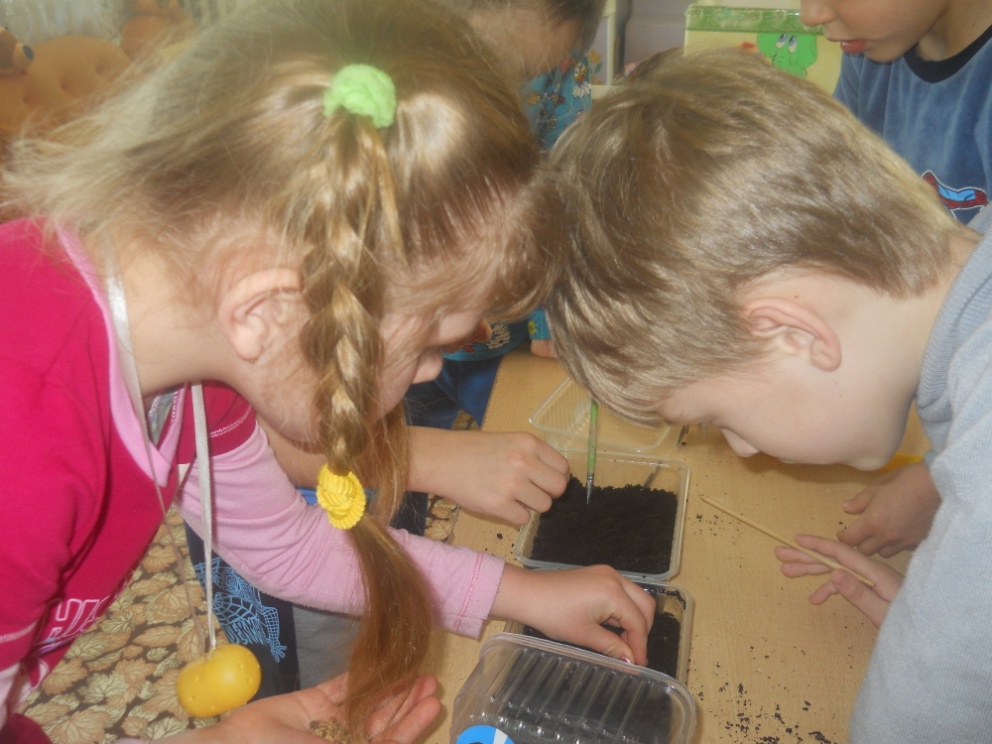 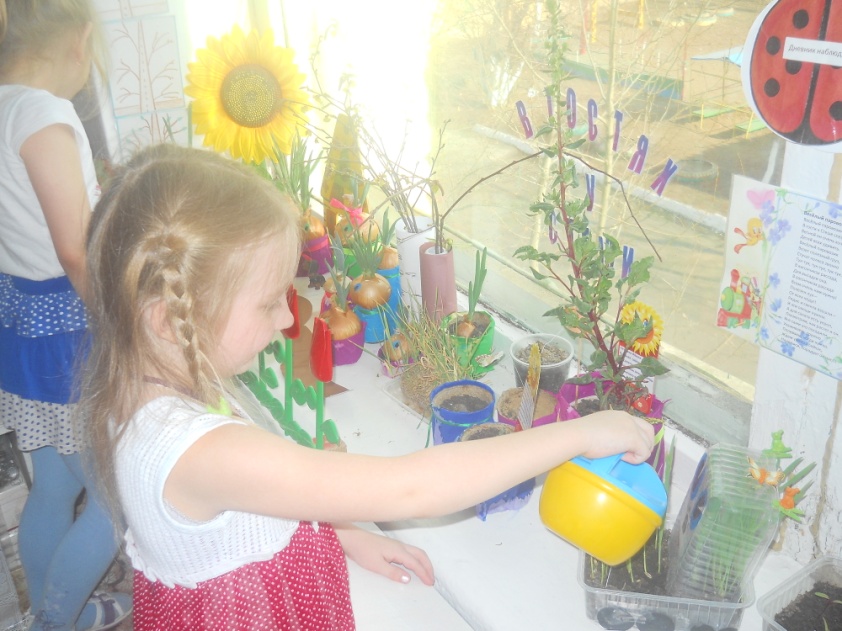 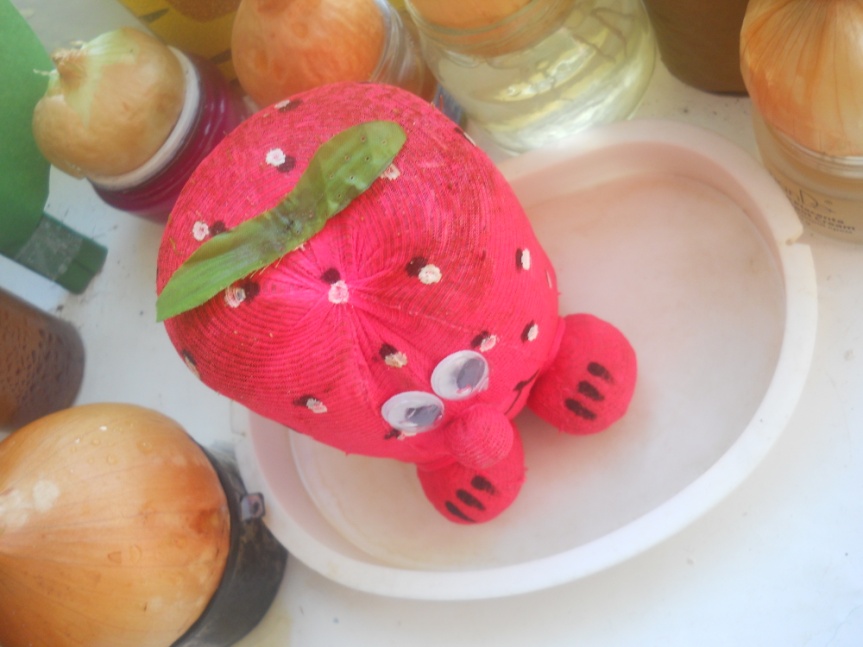 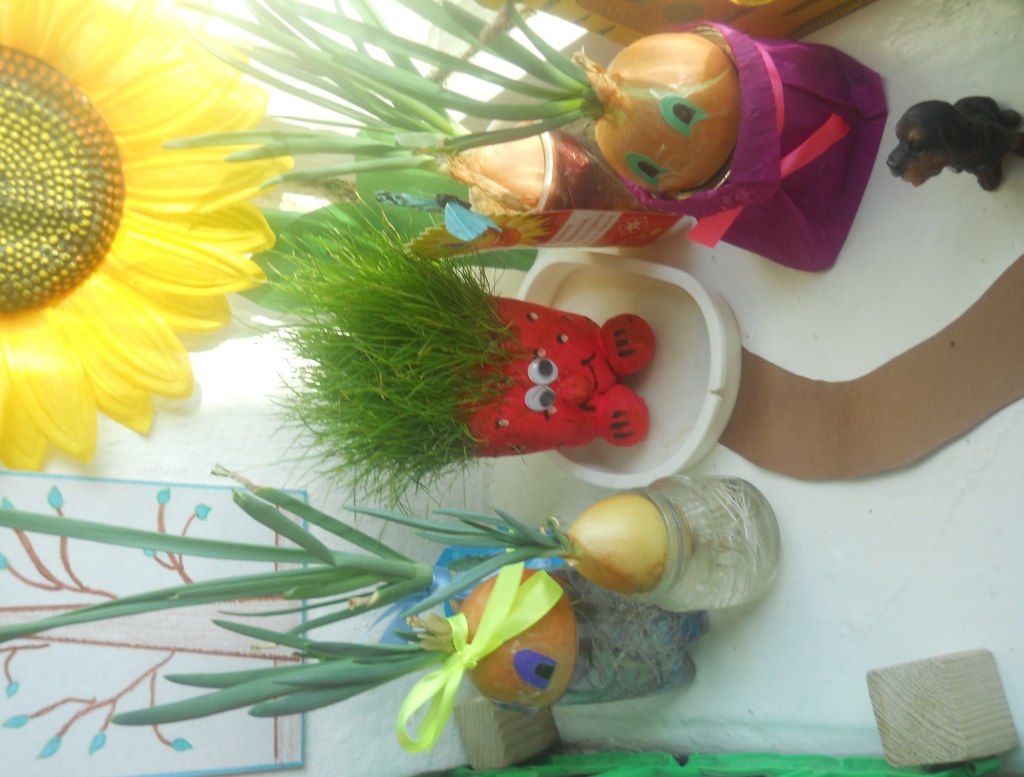 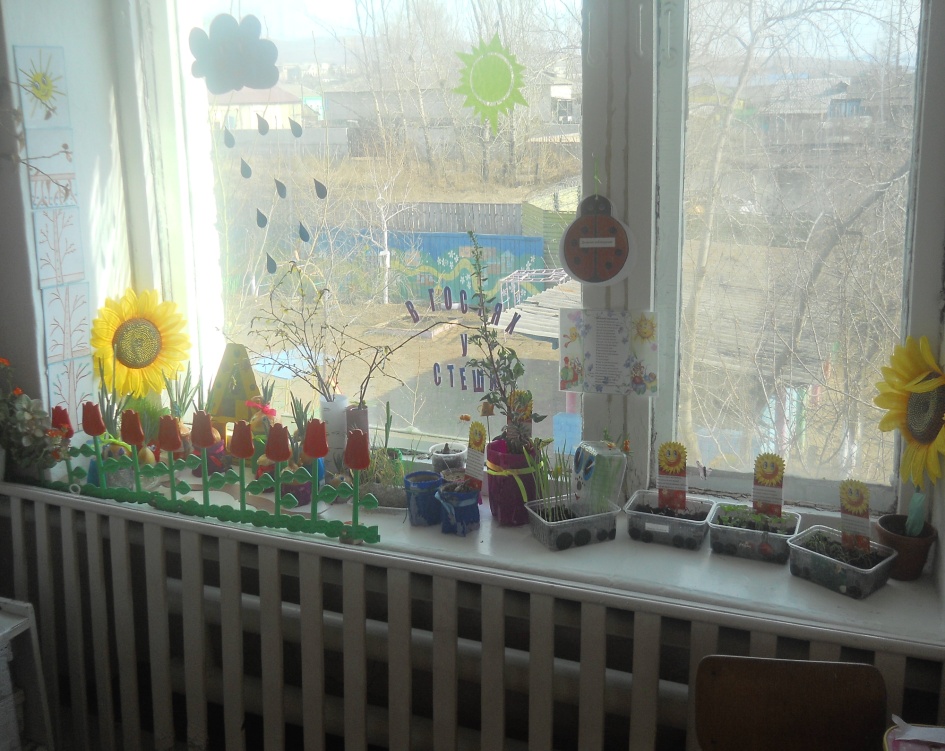 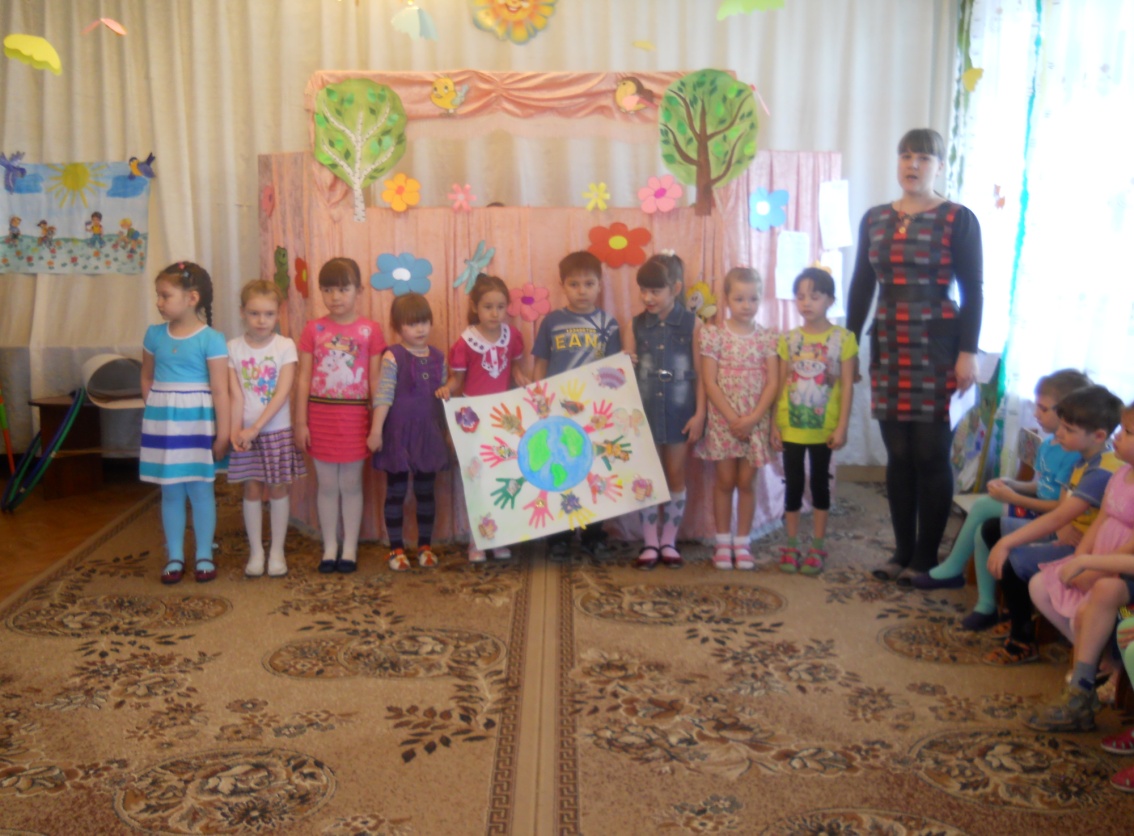 ЭКОЛОГИЧЕСКИЙ ПЛАКАТ
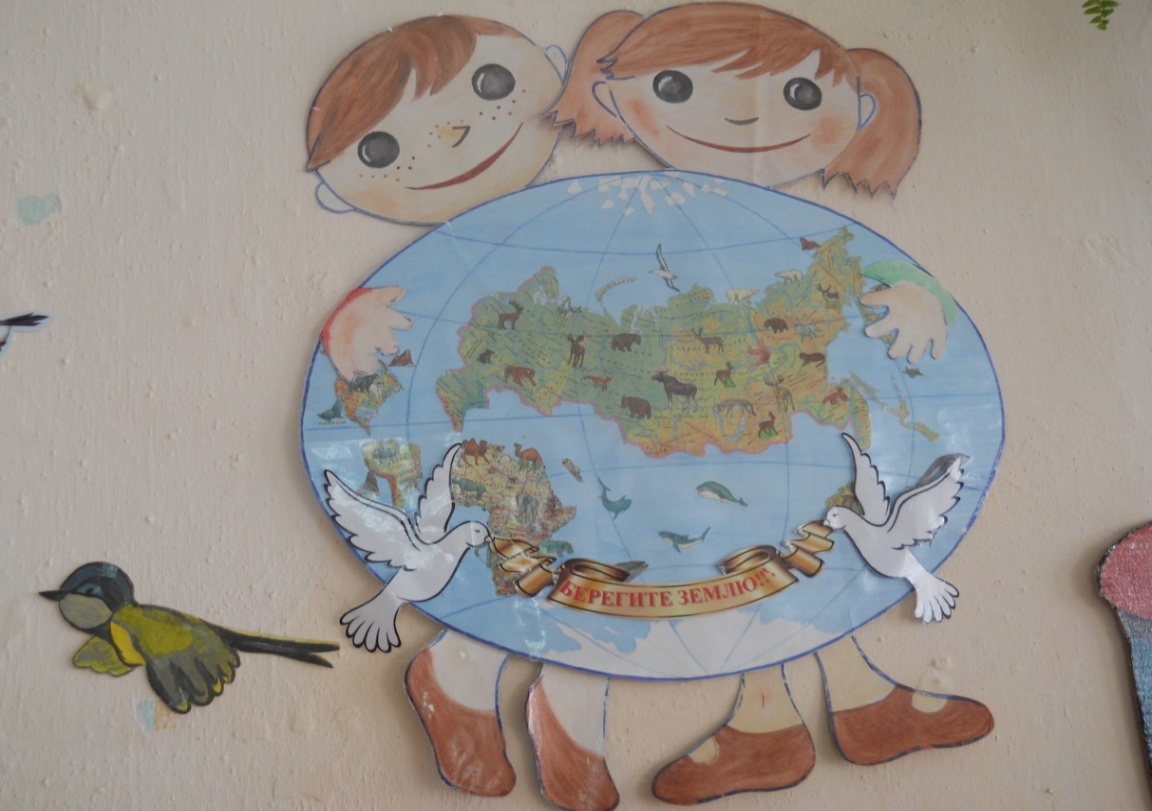 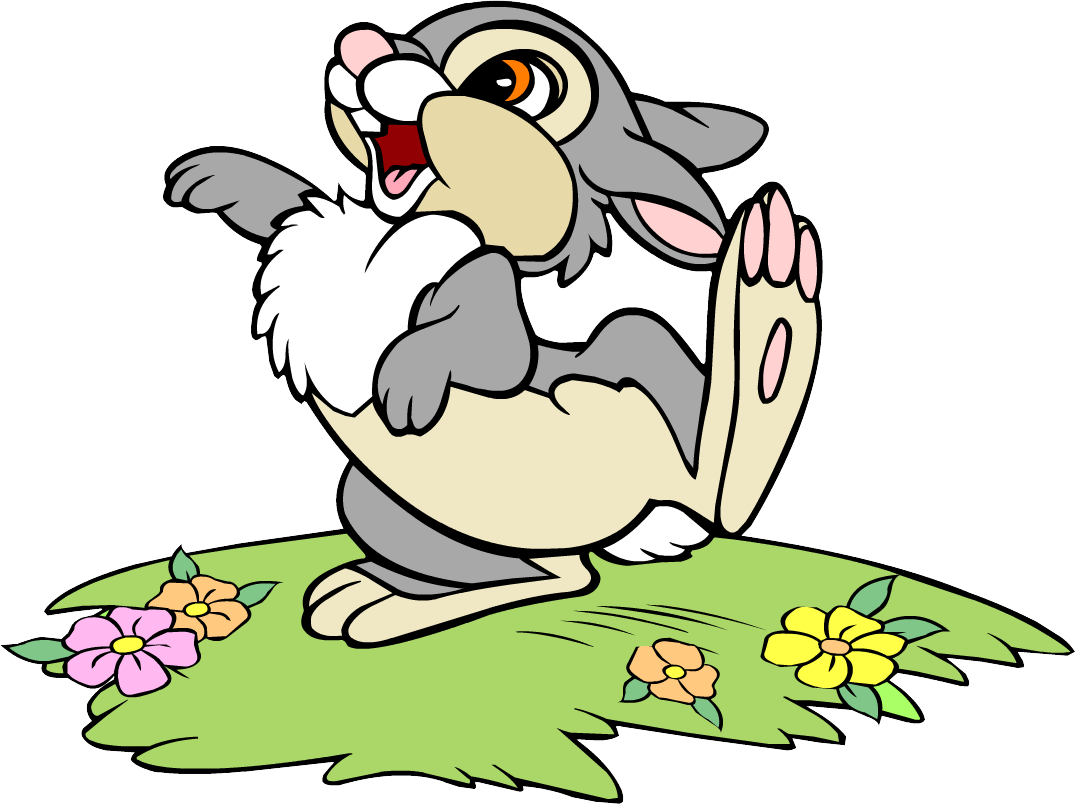 РАБОТА С РОДИТЕЛЯМИ
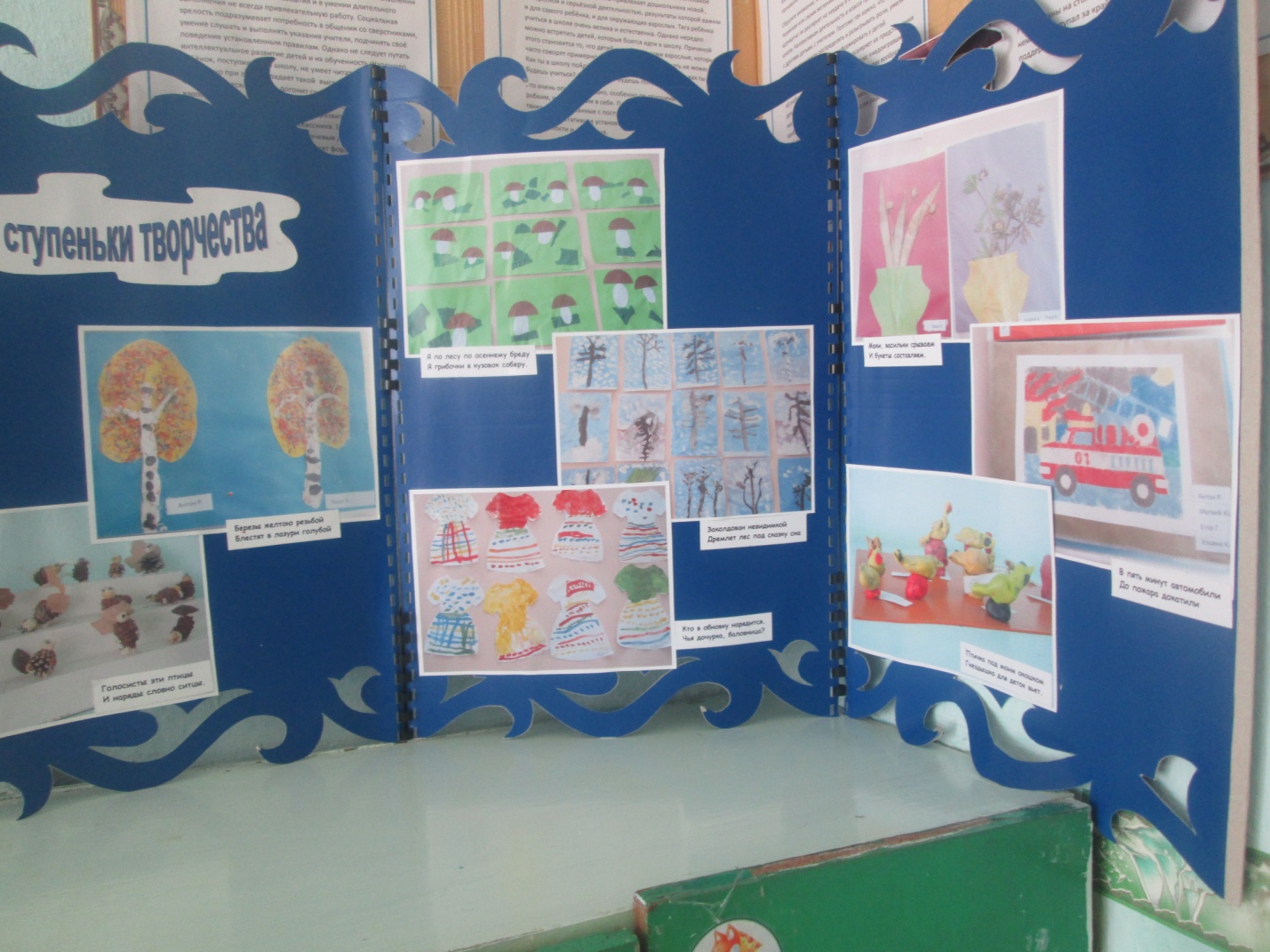 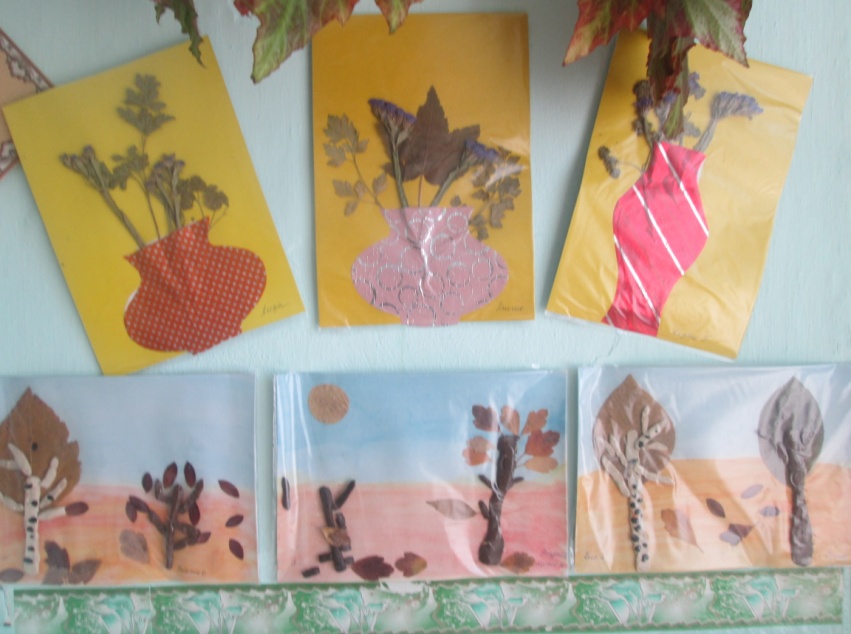 ОФОРМЛЕНИЕ ФОЙЕ «ДЕНЬ ЗЕМЛИ»
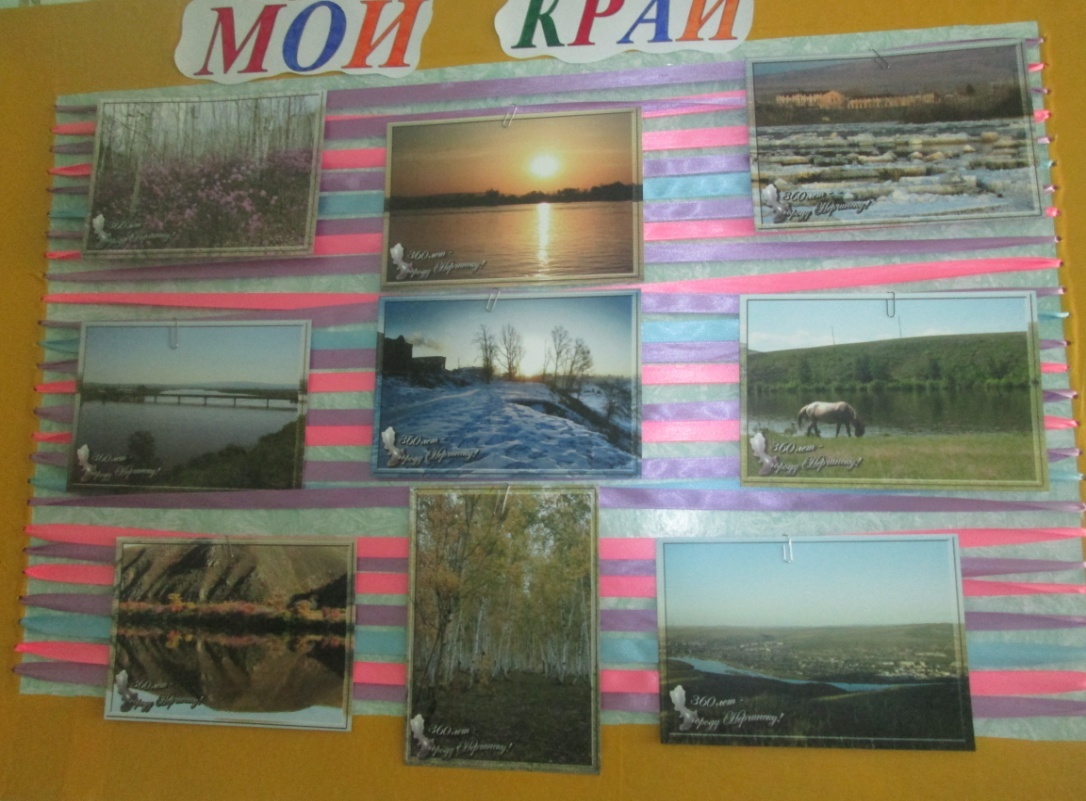 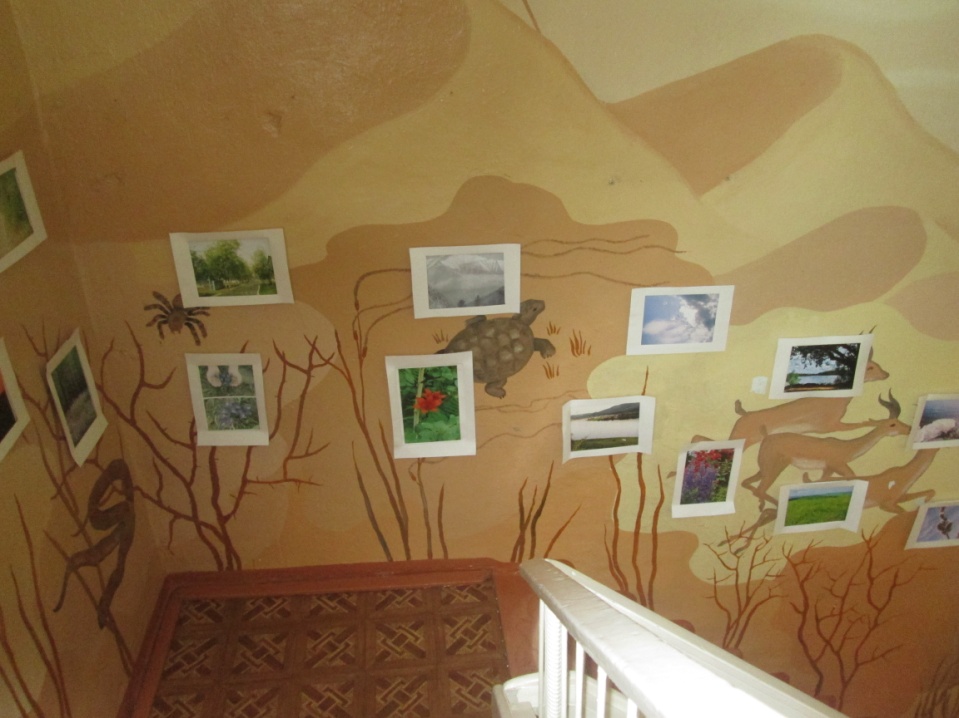 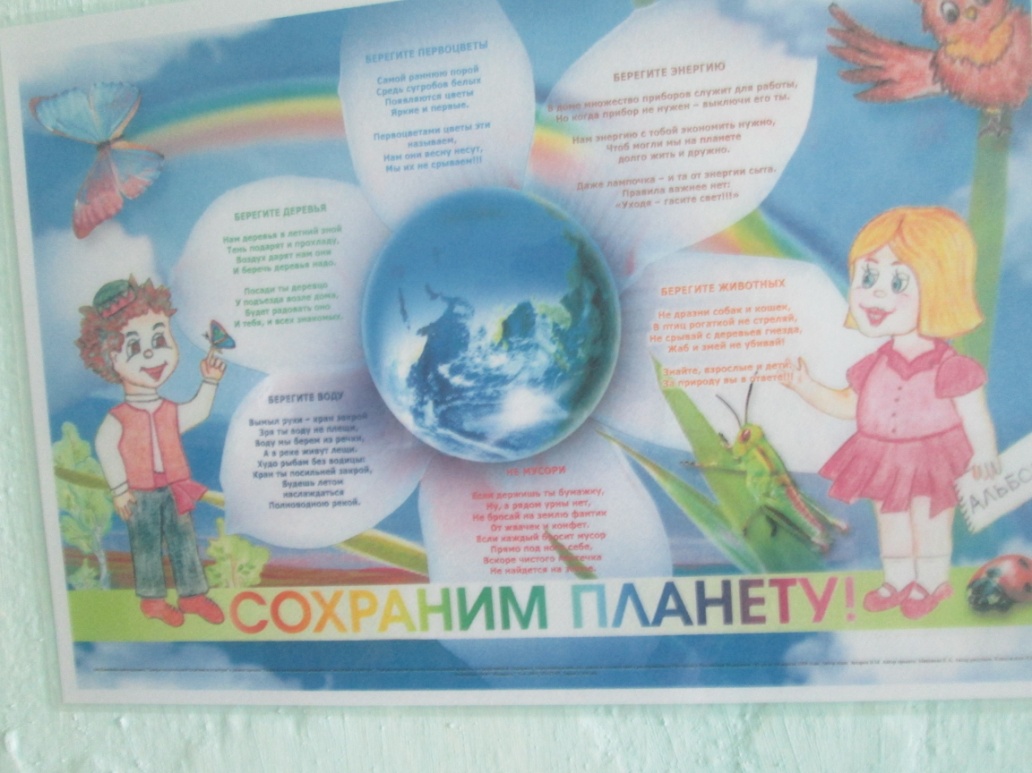 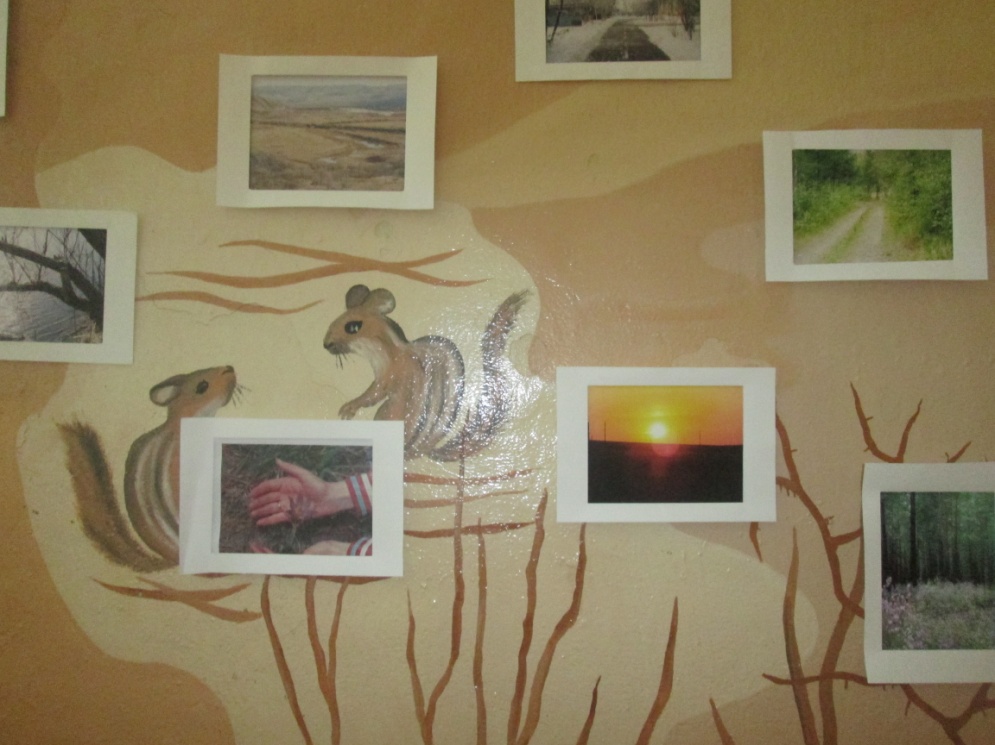 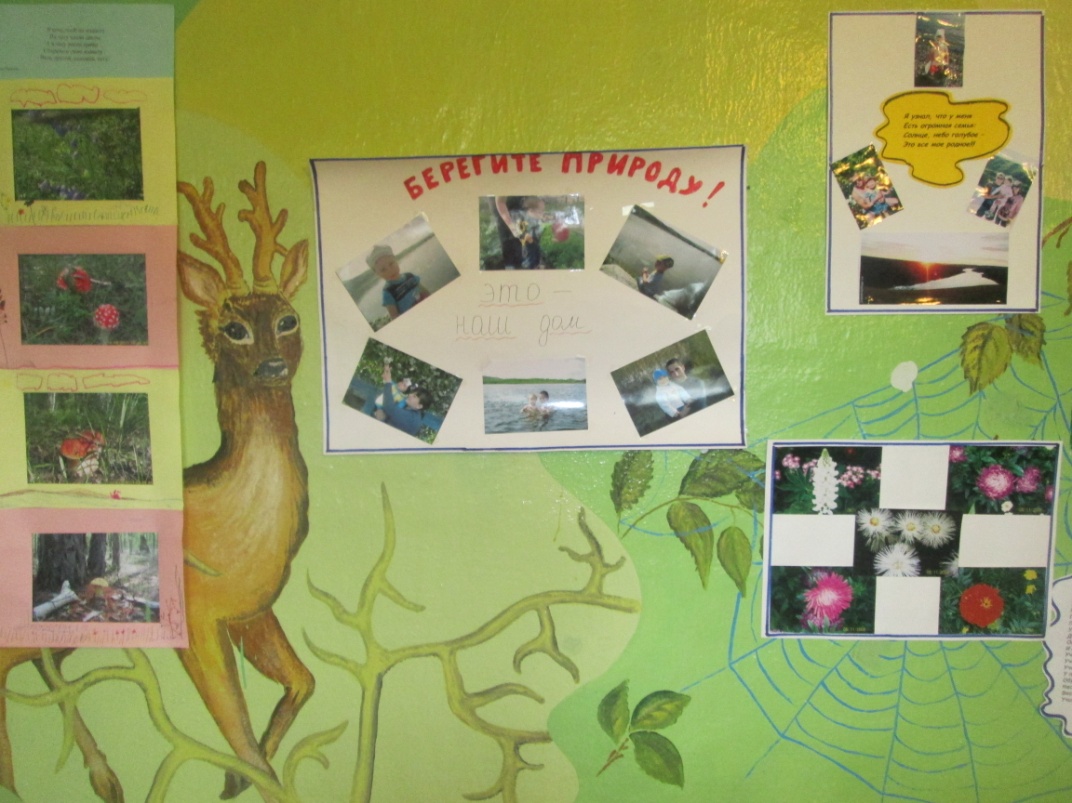 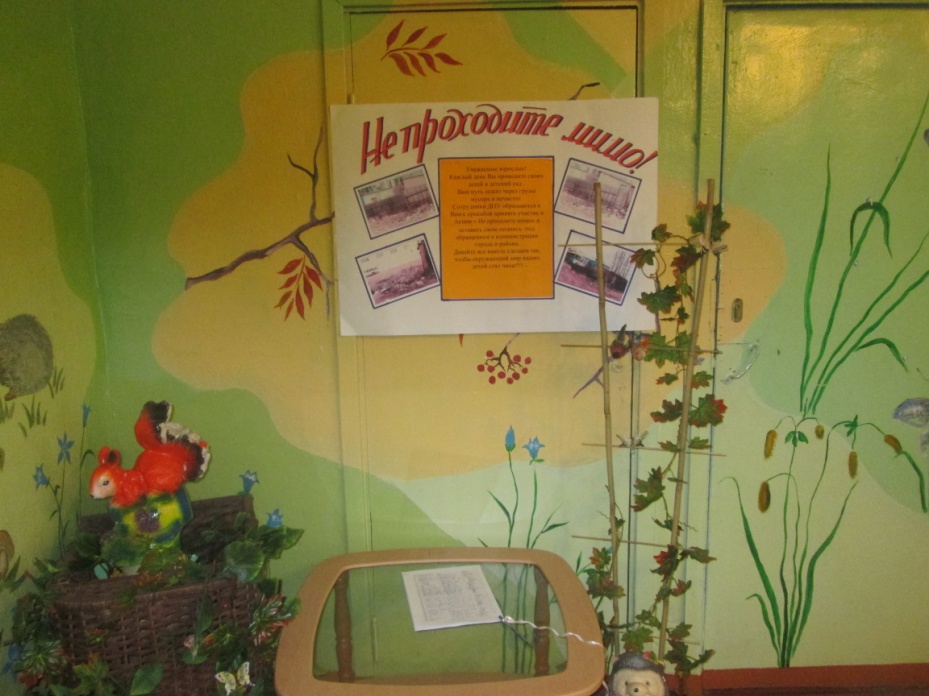 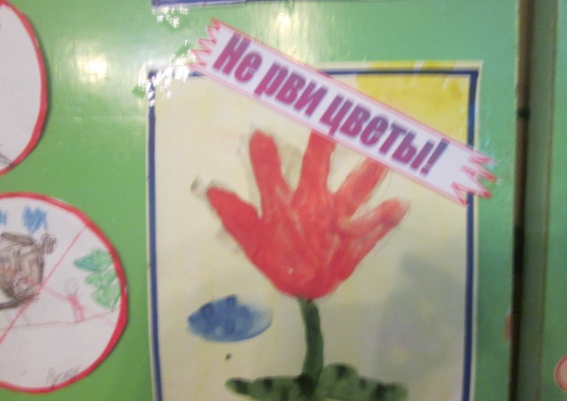 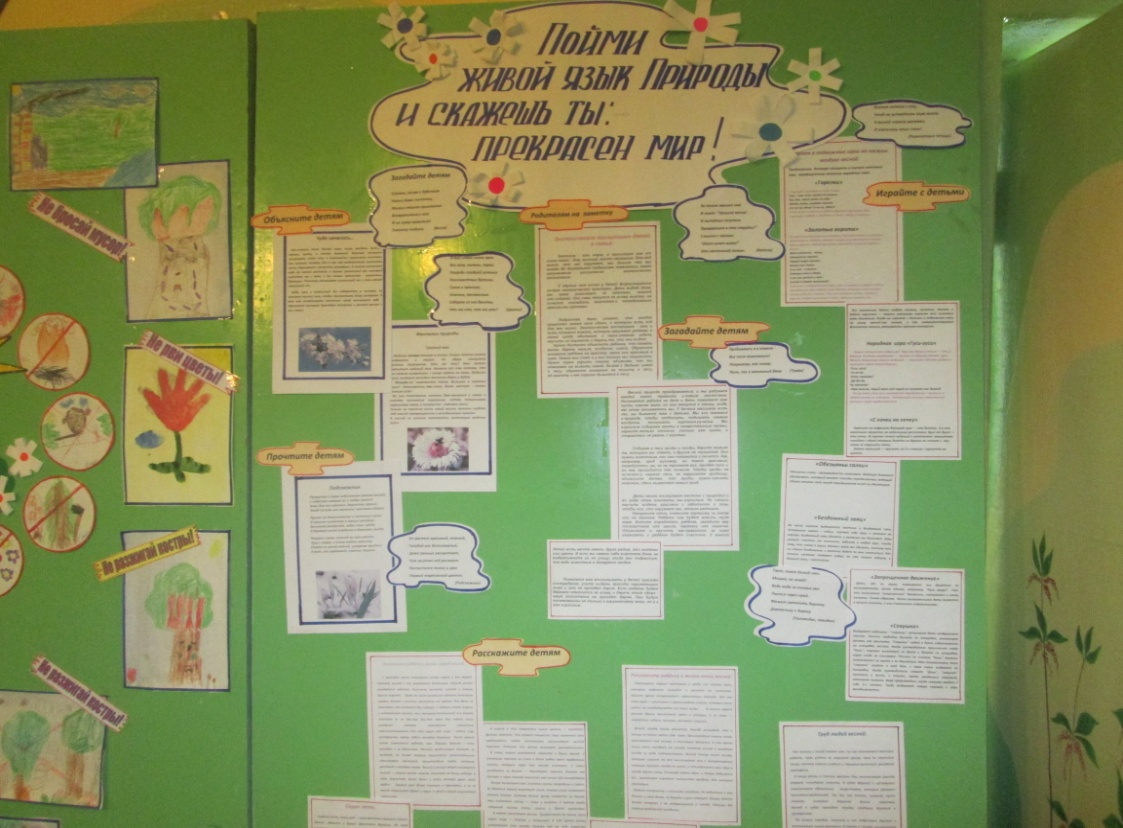 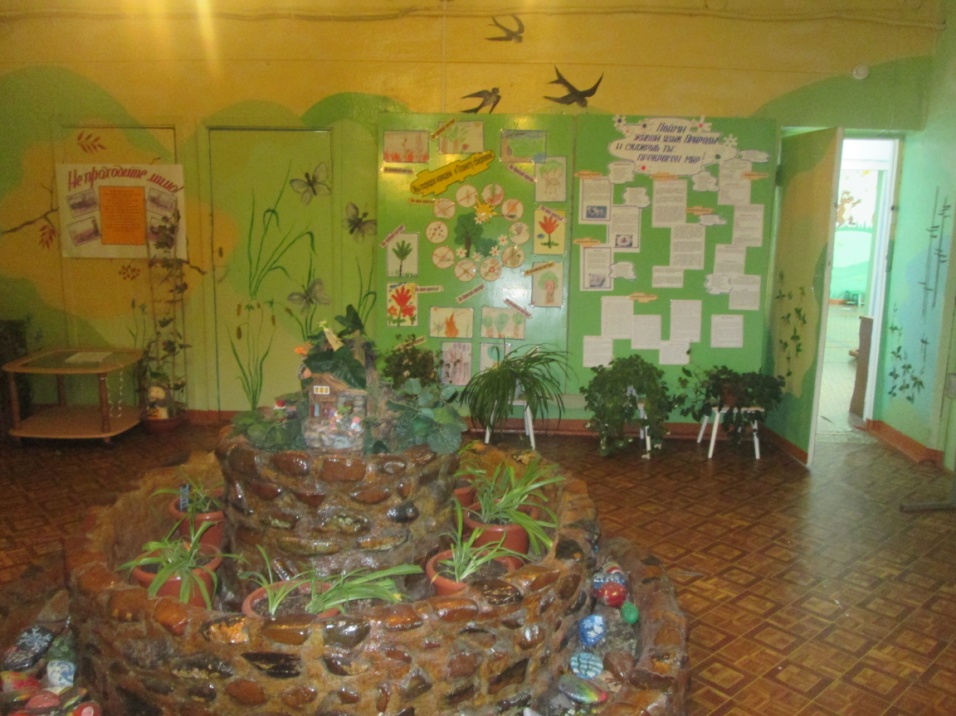 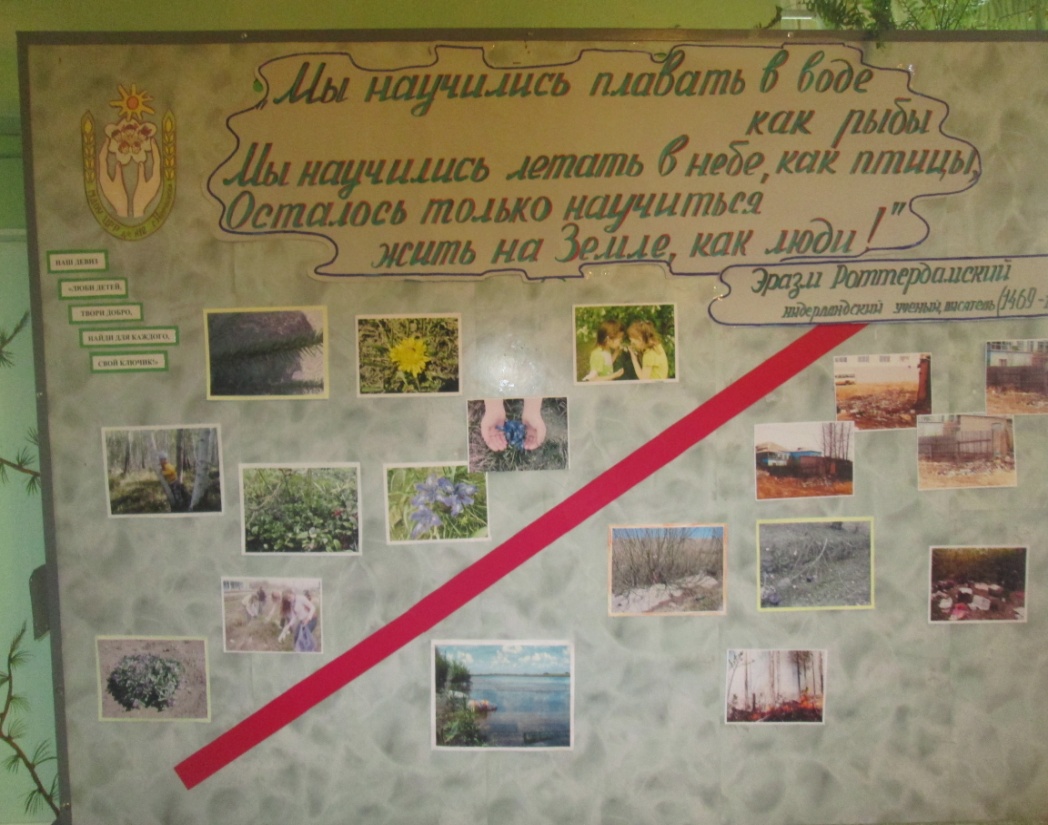 РАБОТЫ РОДИТЕЛЕЙ
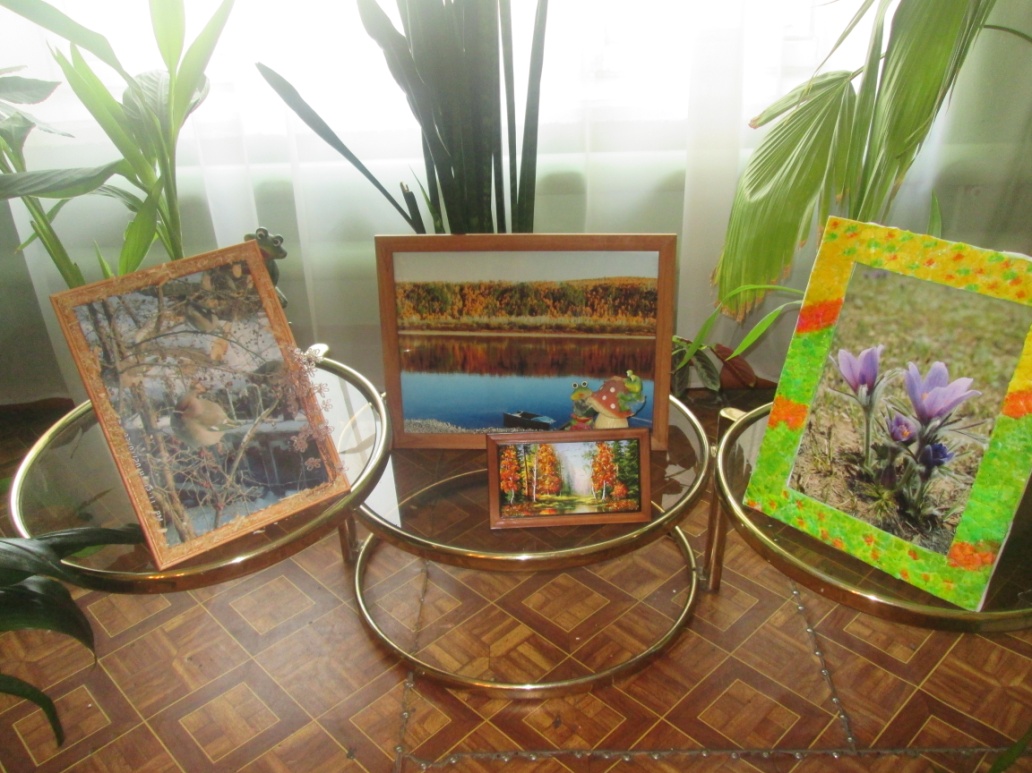 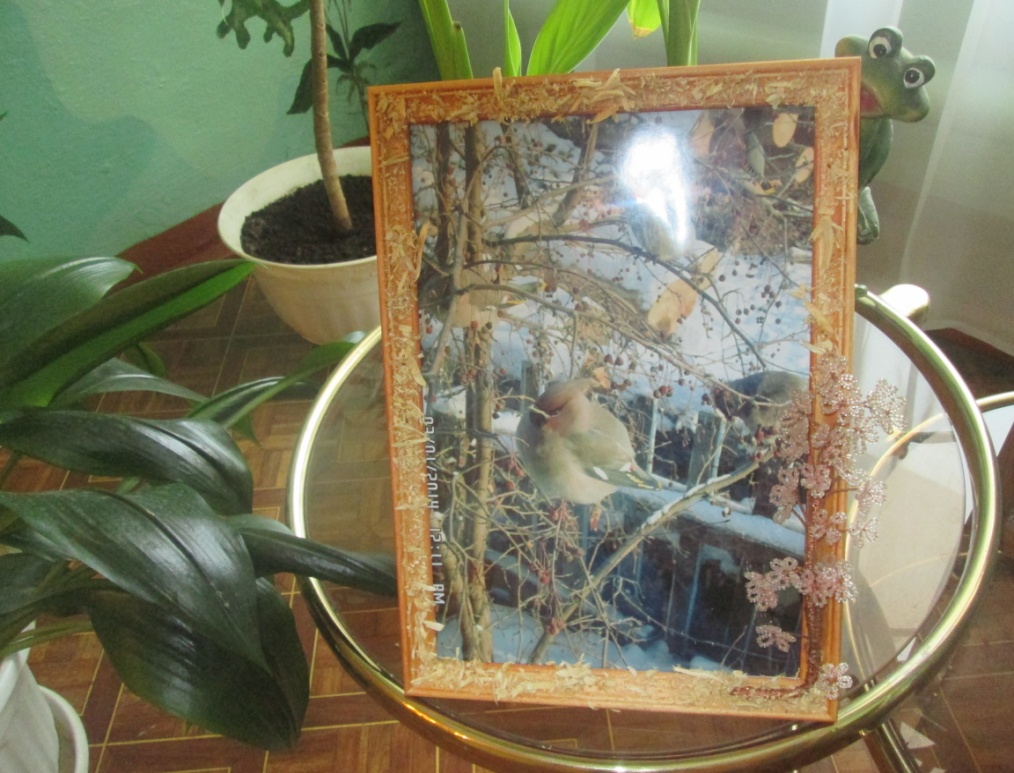 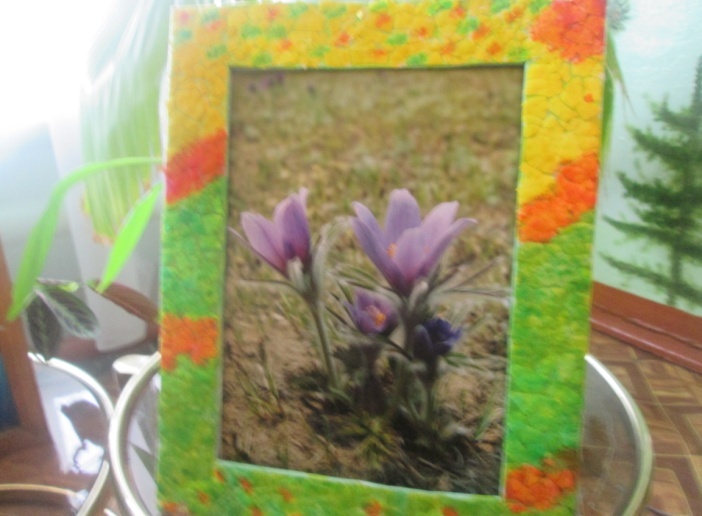 Эколого-здоровьесберегающая деятельностьМетоды и приемы работы с детьми:
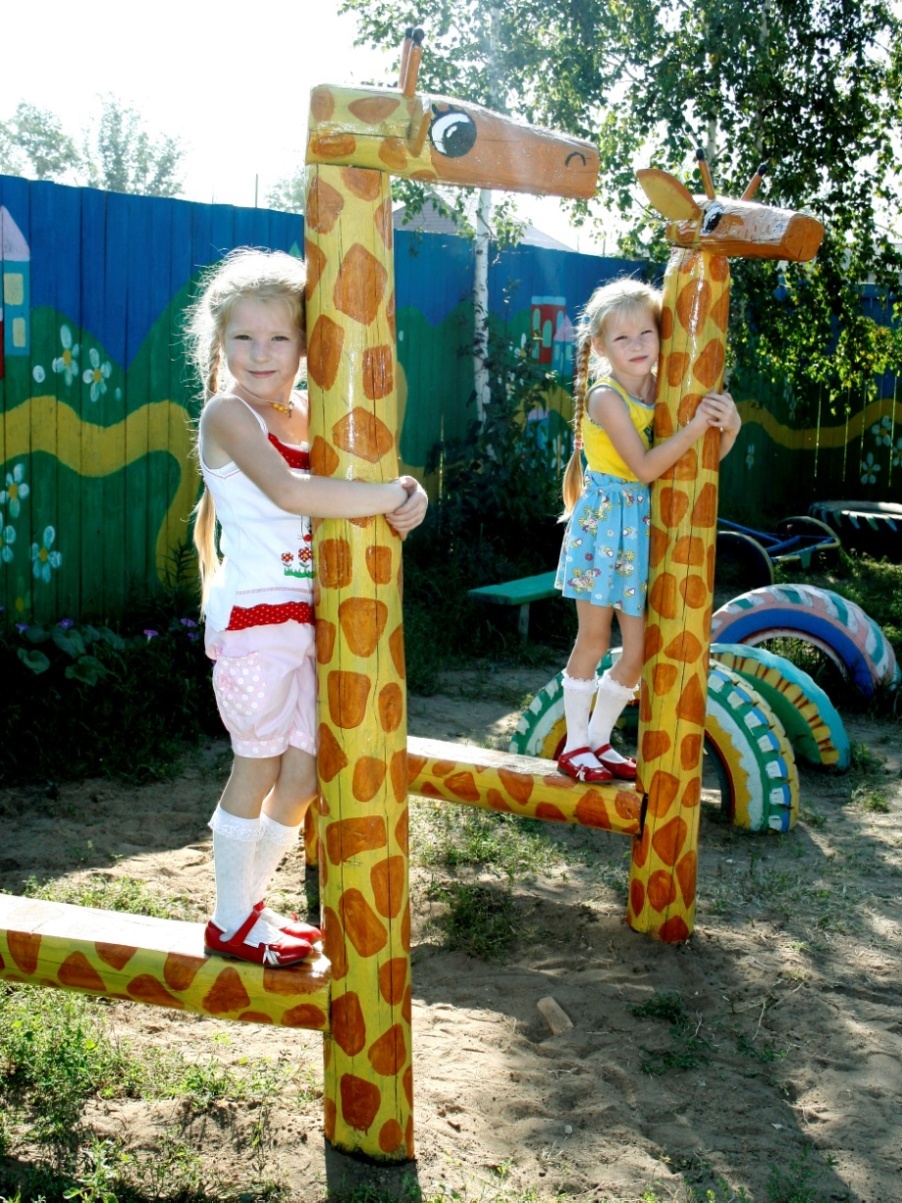 Наглядный;
Информационно-рецептивный;
Репродуктивный;
Практический;
Словесный;
Проблемного обучения;
Игровой;
Исследовательский.
Результаты деятельности, обеспечивающей формирование основ экологической культуры, сохранение и укрепление физического здоровья
представления об основах экологической культуры;
пробуждение в детях желания заботиться о своем здоровье; 
познавательный интерес и бережное отношение к природе;
использование оптимального  двигательного режима;
соблюдение режима дня;
основы экологической и здоровьесберегающей культуры;
здоровьесберегающие условия;
безопасное поведение в окружающей среде.
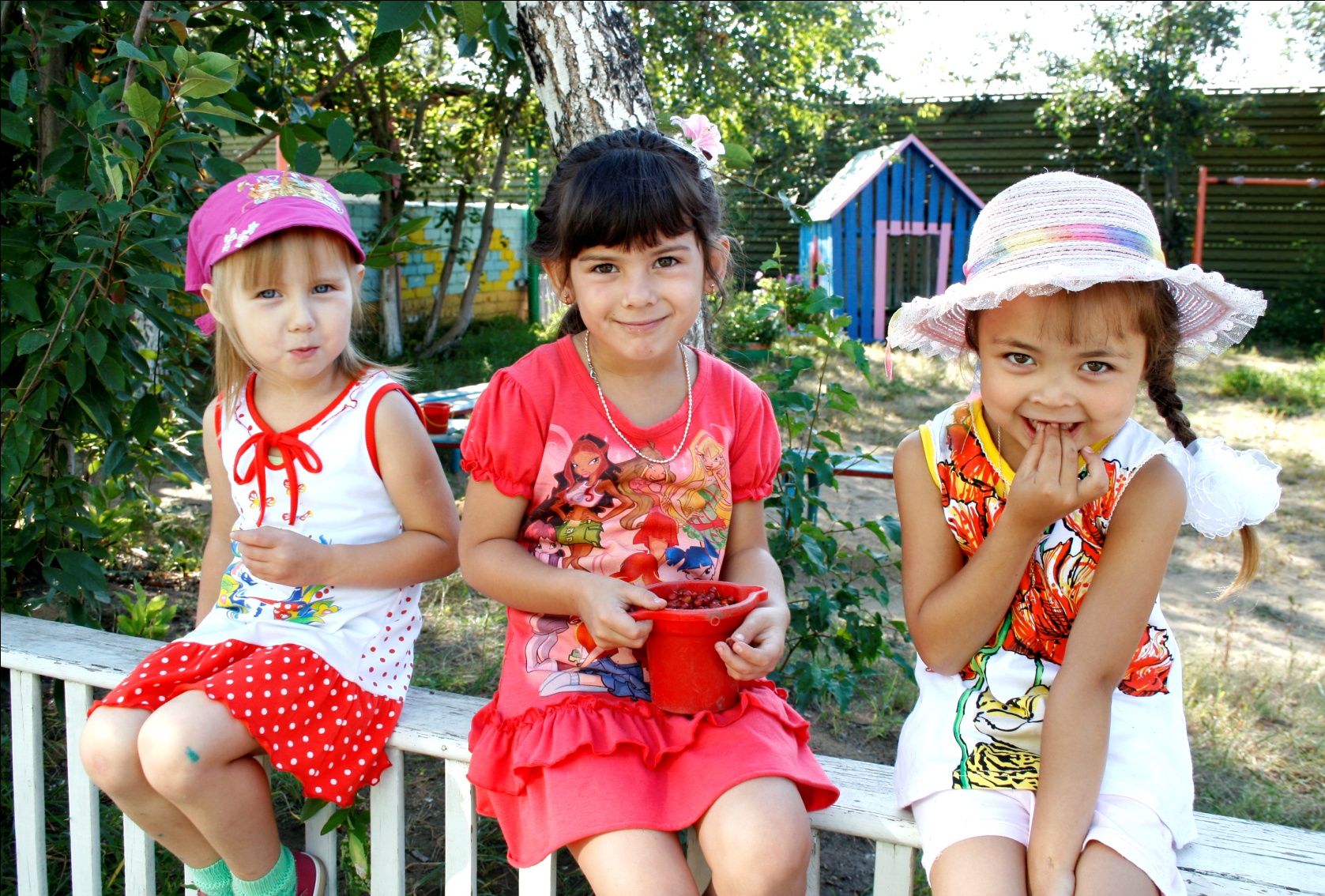 СПАСИБО ЗА ВНИМАНИЕ!